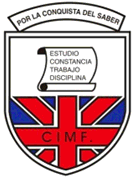 COLEGIO INGLES MICHAEL FARADAY, A.C.
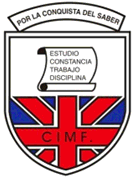 Ciclo escolar: 2018 – 2019
Equipo número: 1
Nombre del proyecto: La energía a tu servicio,          hoy, mañana y siempre.
PARTICIPANTES:

Gregorio Axayácatl Alba Miranda       Dibujo II
Armando Barrón Gil      Informática IV
Fidel Gutierrez Flores     Física III
María del Carmen Méndez Jiménez     Matemáticas  IV
ÍNDICE
Productos generados en la segunda sesión de trabajo.

Producto 4. Organizador gráfico. Preguntas esenciales.
Producto 5. Organizador gráfico. Proceso de indagación.
Producto 6.  e) A.M.E.  general.
Producto 7.  g) E.I.P. Resumen
Producto 8. Elaboración del proyecto.
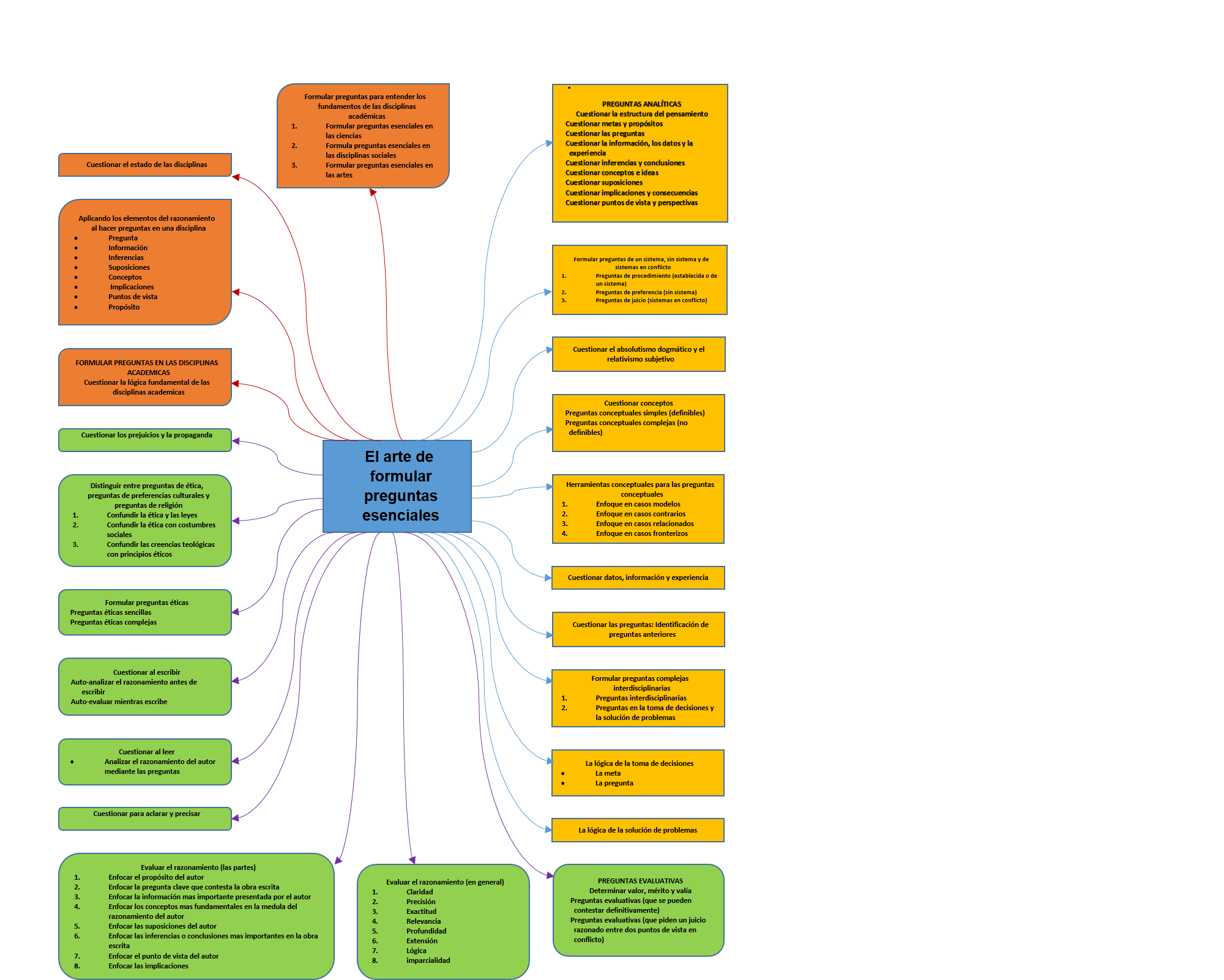 PRODUCTO 4.
Colegio Inglés Michael Faraday, A.C
Arq. Gregorio Axayácatl Alba Miranda
Ing. Armando Barrón Gil
M. en I. Fidel Gutiérrez Flores
I.B.Q. Ma. Carmen Méndez Jiménez
Producto 5.
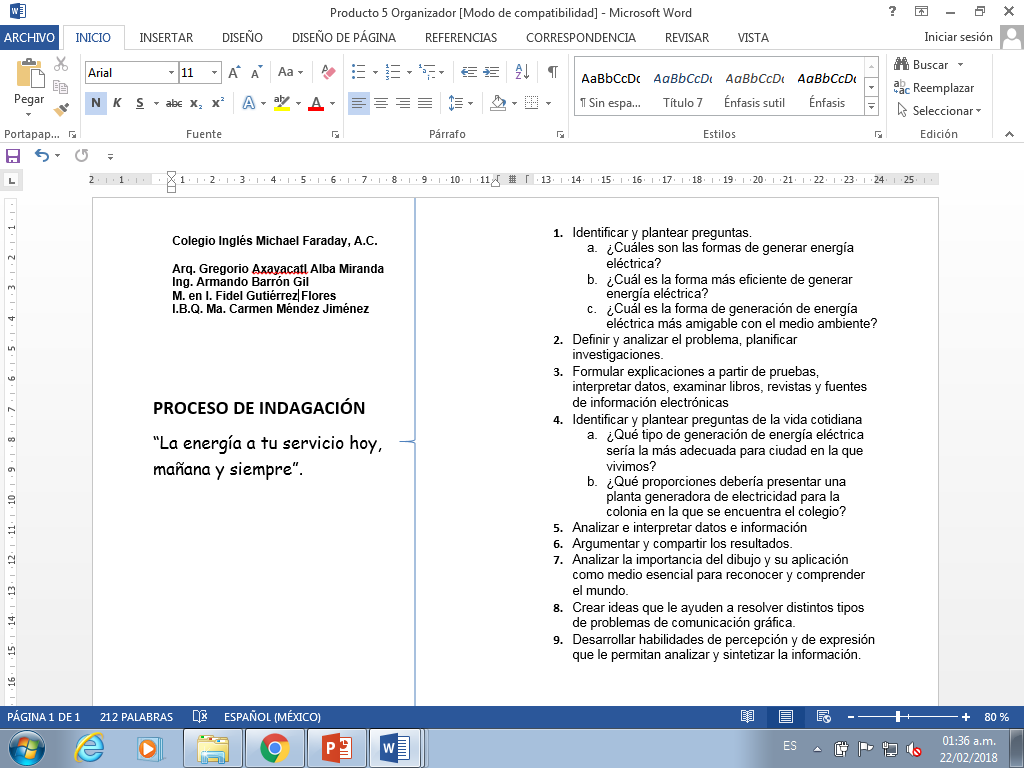 Producto 6.

Trabajo en Sesión Plenaria.
      
EL  Coordinador:
Dirige la sesión, para ello toma en cuenta las preguntas asentadas en el presente documento. 
Redacta la respuesta (consensuada) a cada una de dichas preguntas, en los espacios que para tal efecto se dan.
Borra las indicaciones para utilizar el presente documento, así como la NOTA.
Envía el documento a los diferentes grupos de trabajo en formato PDF.
 
 NOTA.   Los profesores elegidos, para representar a su equipo en esta sesión, serán quienes participen activamente en ella,     
               Cada representante tomará en cuenta lo asentado en del documento c) A.M.E. Grupos  Heterogéneos, antes redactado.
Planeación de proyectos Interdisciplinarios.
A qué responde la necesidad de crear proyectos interdisciplinarios como medio de aprendizaje? 
 
Porque responde a las necesidades de la educación del siglo XXI  de buscar una ruta distinta donde el alumno adquiera conocimientos y habilidades para dar respuestas a los contextos donde se desarrolla bajo una visión constructivista. 
 
¿Cuáles son los elementos fundamentales para la estructuración y planeación de los proyectos interdisciplinarios?

El profesor se tendrá que preparar en diferentes ejes: recuperar conocimientos de evaluación, trabajo colaborativo, indagación, generar en los alumnos herramientas para ver más allá de una materia construyendo interdisciplinariedad, apoyar e indagar las inquietudes de los alumnos y al mismo tiempo aprender con ellos.
¿Cuál es “el método” o “los pasos” para acercarse a la Interdisciplinariedad”?

Conocer el programa, jerarquizar los elementos y realizarse con docentes para establecer conexiones.
Para conocer elementos reales que se pueden problematizar, innovar a partir de dos áreas distintas.
 
¿Qué características debe de tener el nombre del proyecto interdisciplinario? 

Que englobe la idea general que se pretende alcanzar y que refleje la conexión de las materias.
Documentación del proceso y portafolios de evidencias.
¿Qué se entiende por “Documentación”?

Evidencias que permiten verificar el aprendizaje de los alumnos.
 
¿Qué evidencias de documentación concretas se esperan  cuando se  trabaja de manera interdisciplinaria?

 Claras y objetivas que permiten visualizar el proceso de construcción del proyecto.
Grabaciones, fotografías, videos, mesas de discusión encuestas, entrevistas.
 
¿Cuál es la intención de documentar en un proyecto y quién lo debe de hacer?

Que el docente tenga evidencia del proceso de construcción y evaluar la significación del proyecto. Así como tener evidencias del inicio y desarrollo de cada etapa y con ello regresar la autonomía del aprendizaje al estudiante al mostrar procesos, resultados, reflexiones puntos de análisis y comparaciones.
Gestión de Proyectos interdisciplinarios.
¿Qué factores se deben tomar en cuenta para hacer un proyecto? ¿Cómo se deben organizar?

Hacer una organización de tiempos donde docentes y alumnos participen.
Dividir el proyecto en etapas
Fijar tiempos y establecer formas de evaluación formativa, difundirlo a la comunidad
Retroalimentación de la experiencia entre docentes y alumnos.
 
¿Cómo se pueden identificar los puntos de interacción que permitan una indagación, desde situaciones complejas o la problematización?

Partiendo de un problema que entre más complejo, más atractivo para poderlo abarcar desde diferentes ejes y perspectivas, comprender el problema desde el punto de vista crítico  y analítico.
Si se toma en cuenta lo que se hace generalmente, para el trabajo en clase ¿Qué cambios  deben  hacerse para generar un proyecto interdisciplinario?

A partir de las evidencias observar si el alumno está desarrollando un pensamiento crítico, comprobar si los alumnos están adquiriendo la herramienta necesaria para resolver un problema o situación a partir de la aplicación de los conocimientos en más de un área.
 
¿Cómo beneficia al aprendizaje el trabajo interdisciplinario?

Ampliar y favorecer el pensamiento crítico enriqueciendo el conocimiento personal, adquiriendo un mejor proceso para indagar, aprender a dar mejores soluciones a los problemas.
El desarrollo profesional y la formación docente.
¿Qué implicaciones tiene, dentro del esquema de formación docente, el trabajo orientado hacia la interdisciplinariedad? 

Que el docente deba prepararse en varios ejes.
Generar abstracciones para poder resolver incógnitas.
La motivación del docente a continuar aprendiendo y retarse a construir procesos con los alumnos.
Que el docente adquiera la disposición al cambio 
Aceptación de que el docente también se está formando.
Profesores comprometidos con su labor, mejorar su estrategia para construir experiencias de aprendizaje profundas y significativas.
Desarrollar modelos de éxito en el aula  
 
¿Qué dimensiones deben tenerse en cuenta para proyectos interdisciplinarios?

La dimensión escolar, la de la vida cotidiana.
Integrar dos o más áreas de estudio.
El alcance de los contenidos del programa.
Estructura Inicial de PlaneaciónE.I.P. Resumen (Señalado. Producto7.)
El equipo heterogéneo:

1. Revisa  el análisis de cada Experiencia Exitosa elegida.
2. Reflexiona, acuerda y lleva a cabo, a manera de resumen, el registro de los puntos de todas las Experiencias Exitosas analizadas, que se podrían tomar en cuenta para el propio proyecto.
3. Al terminar el Resumen, revisa y reflexiona sobre lo anotado,  acuerda aquello que será tomado en cuenta  en la construcción del propio proyecto y  lo señala de alguna manera.
4. Nombre de los  proyectos revisados:

Bioingenieria, soluciones creativas para problemas de México
“IDHILL…Ciudad utópica hacia la distopía”
Los diferentes ángulos de la guerra ( Primera Guerra Mundial) ____
Contexto. Justifica las circunstancias o elementos de la realidad en la que se da el problema o propuesta. Introducción y/o justificación del proyecto.
Colegio Inglés Michael Faraday, A.C.
 
Arq. Gregorio Axayacatl Alba Miranda.
Ing. Armando Barrón Gil.
M. en I. Fidel Gutiérrez Flores.
I.B.Q. Ma. Carmen Méndez Jiménez.
II. Intención. Sólo una de las propuestas da nombre al proyecto.
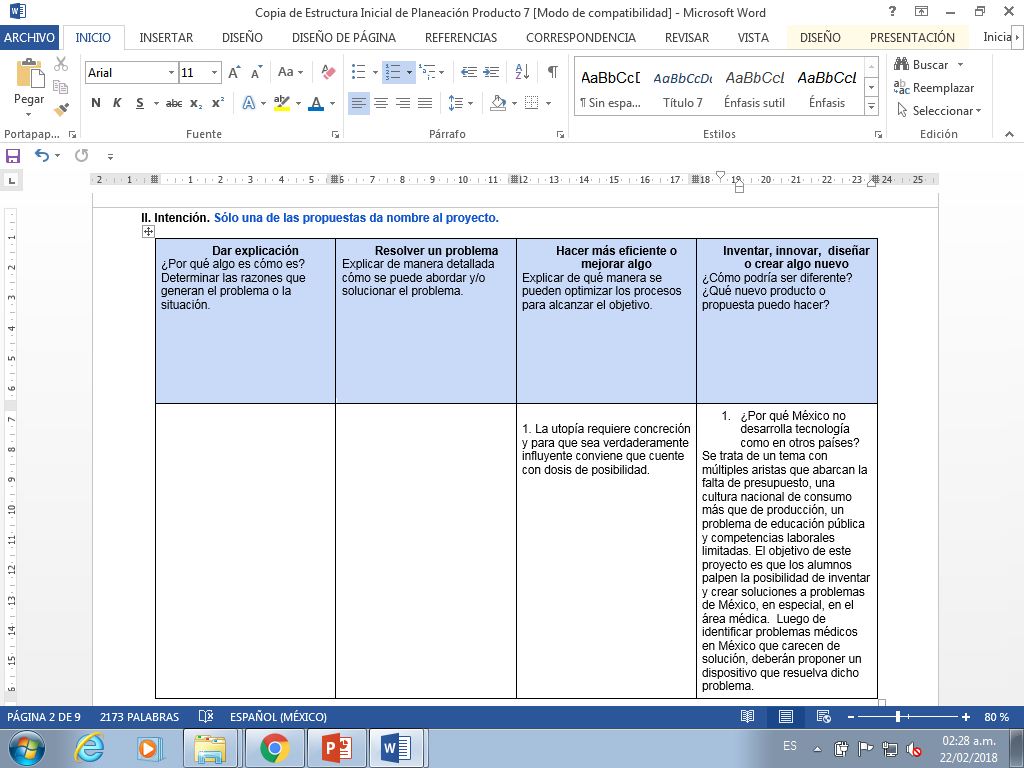 III. Objetivo general del proyecto. Toma en cuenta a todas las asignaturas  involucradas.
Comprender la importancia social de la creación de tecnología médica dirigida a resolver problemas que se identifican a través del estudio epidemiológico de la población mexicana y se resuelven a través de la comprensión especializada de las patologías relevantes para el sector Salud que permitan bocetar diseños de instrumentos y dispositivos médicos que constituyan una propuesta tecnológica rentable 
 
Que los alumnos: integren conceptos y métodos de diferentes disciplinas para comprender cómo se conforman las identidades y relaciones en un mundo que enfrenta las consecuencias de la globalización; desarrollando e incorporando habilidades que son herramientas para un futuro viable basado en la búsqueda  de la felicidad y el buen vivir.
 
 Que los alumnos comprendan la multidimensionalidad de un conflicto bélico.
IV. Disciplinas involucradas en el  trabajo interdisciplinario.
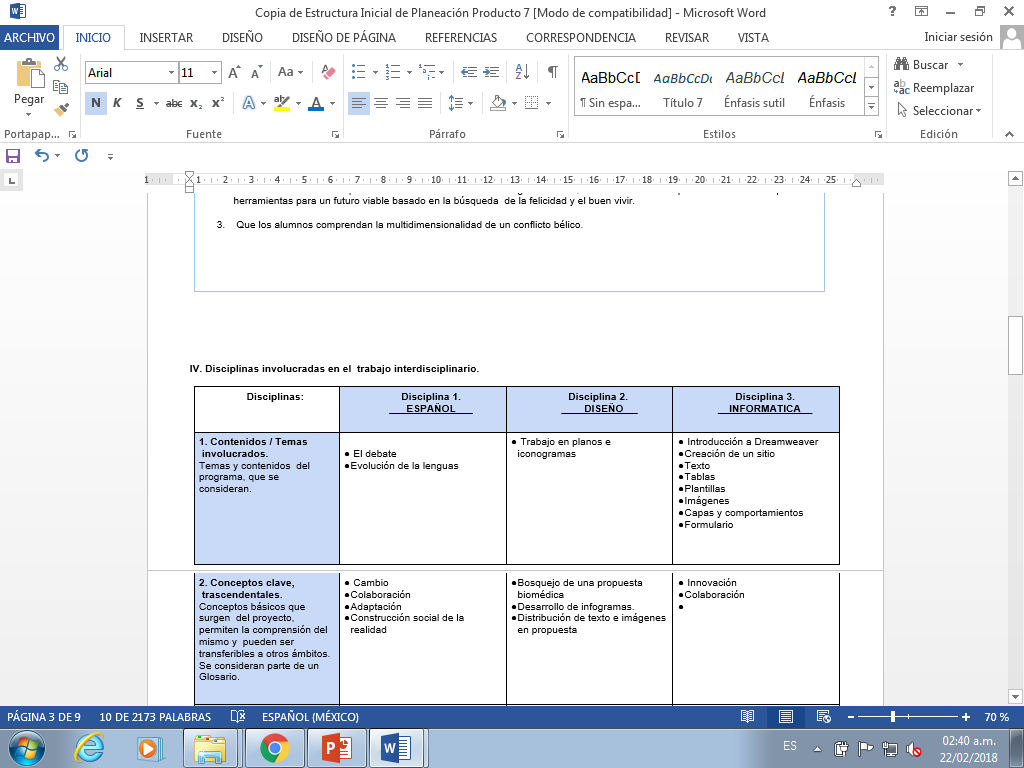 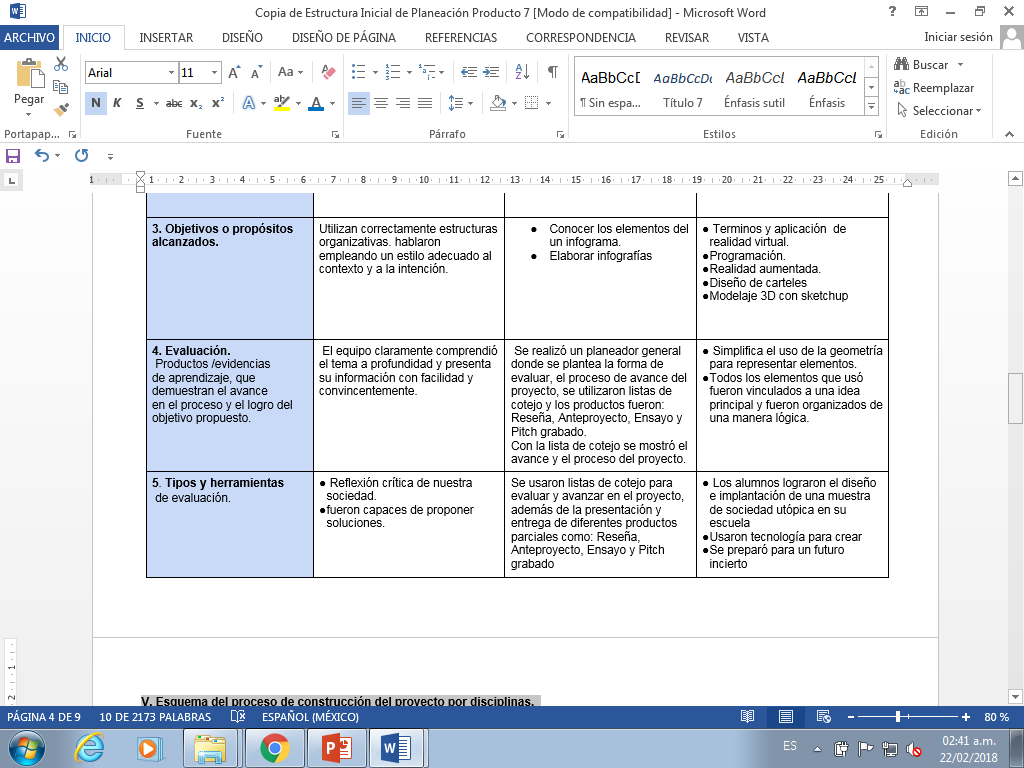 V. Esquema del proceso de construcción del proyecto por disciplinas.
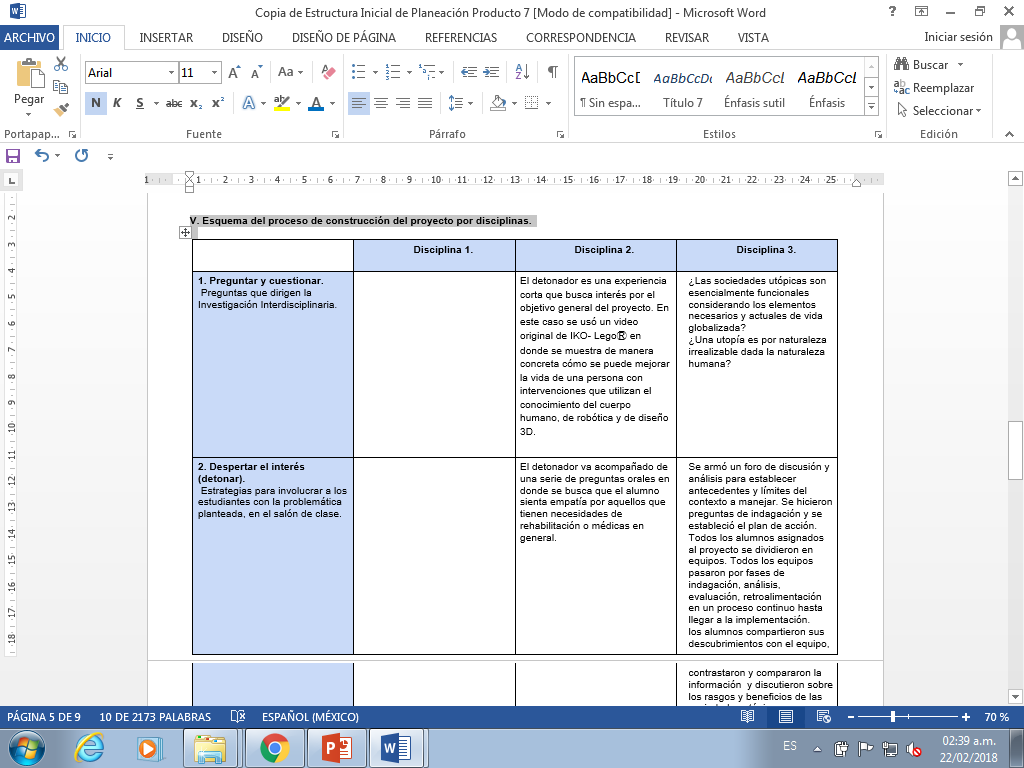 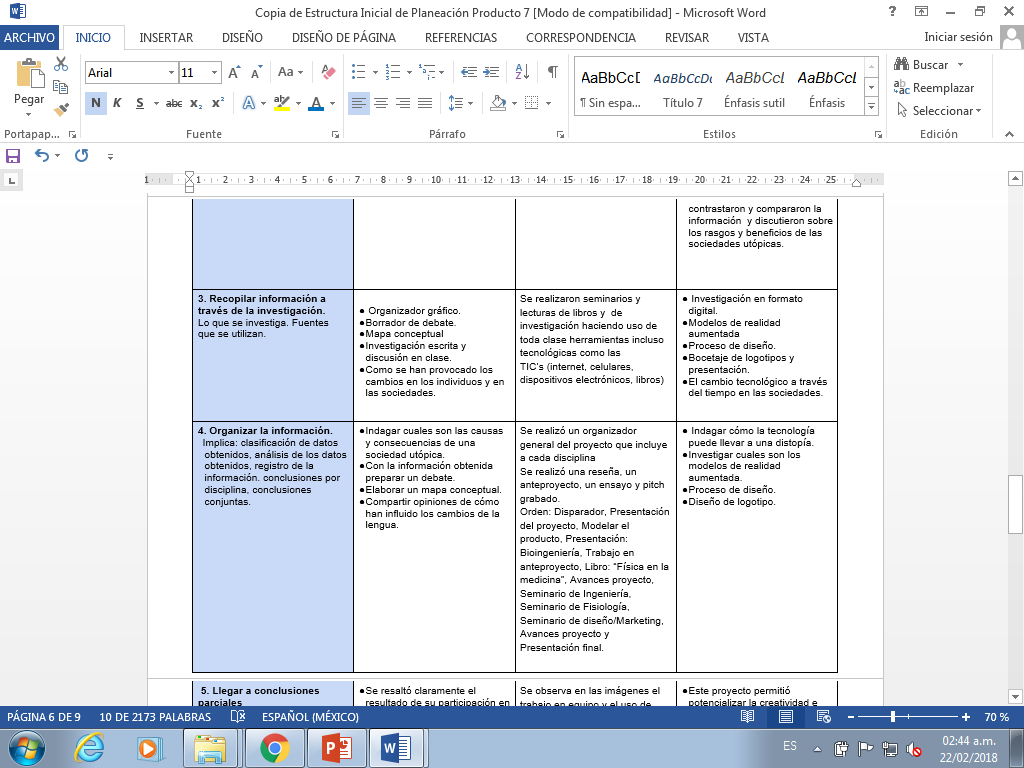 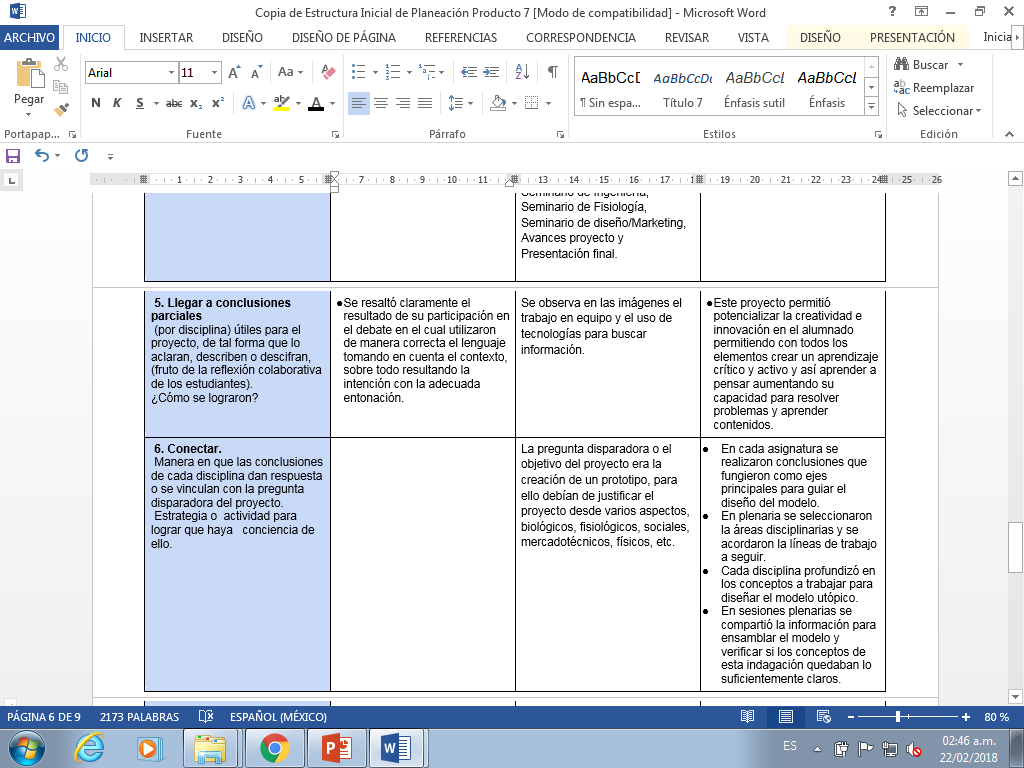 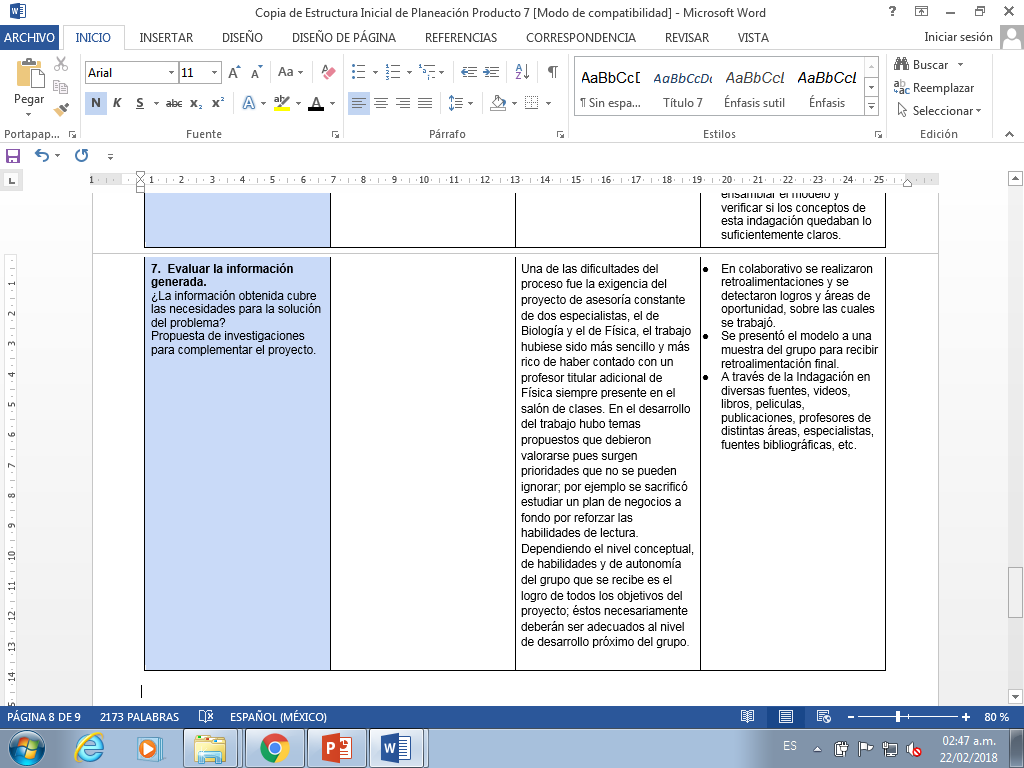 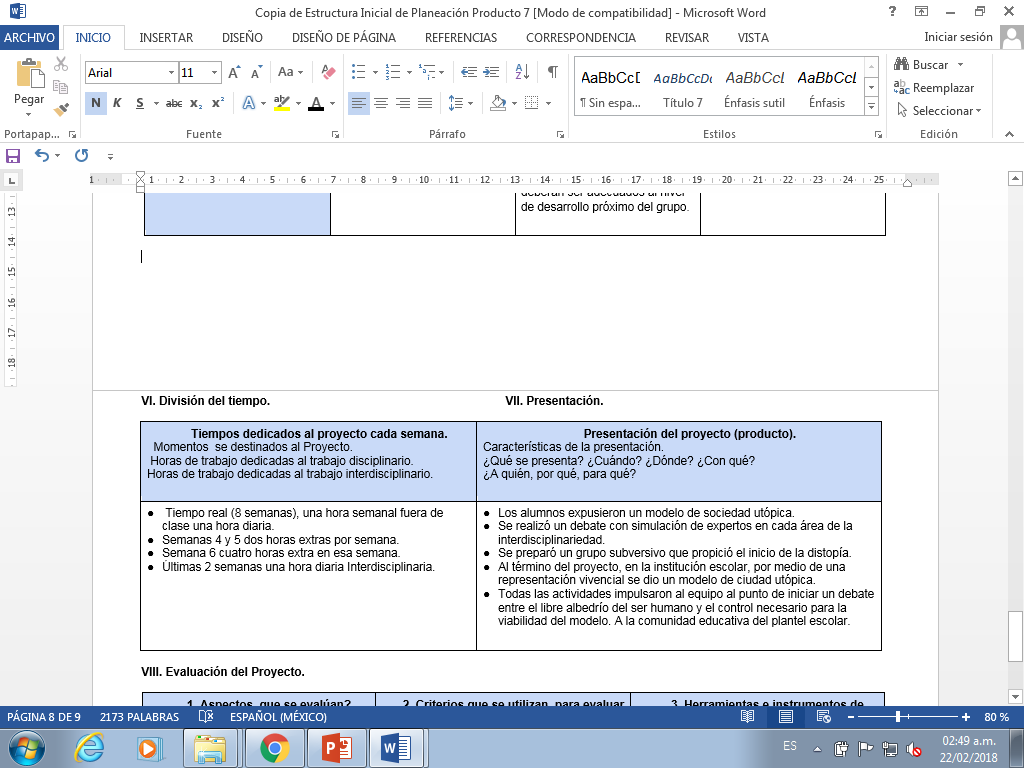 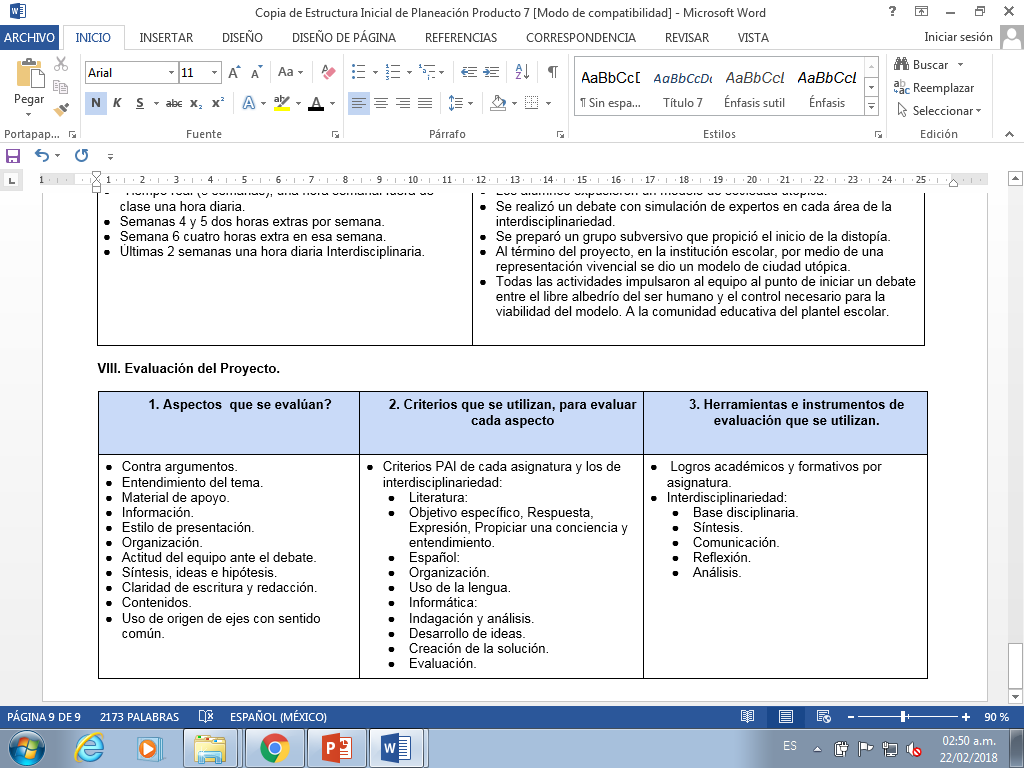 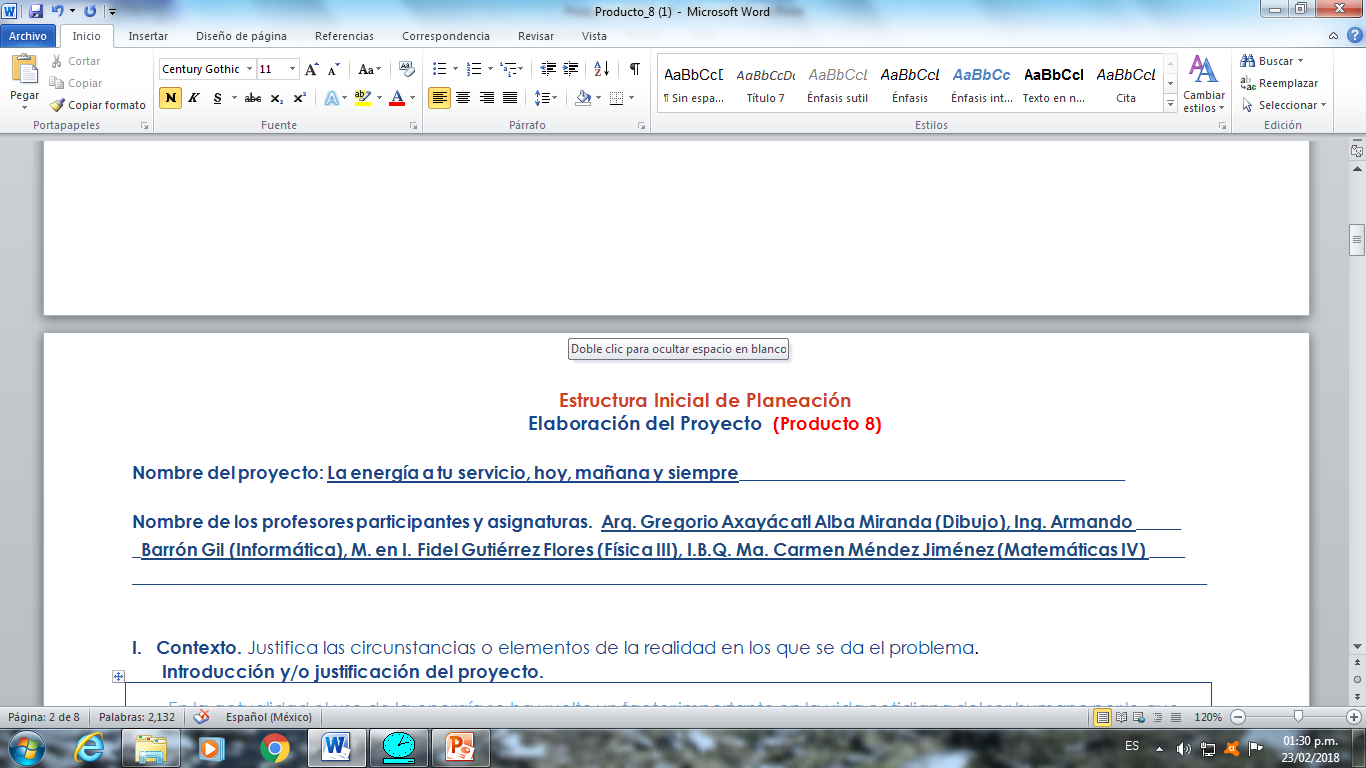 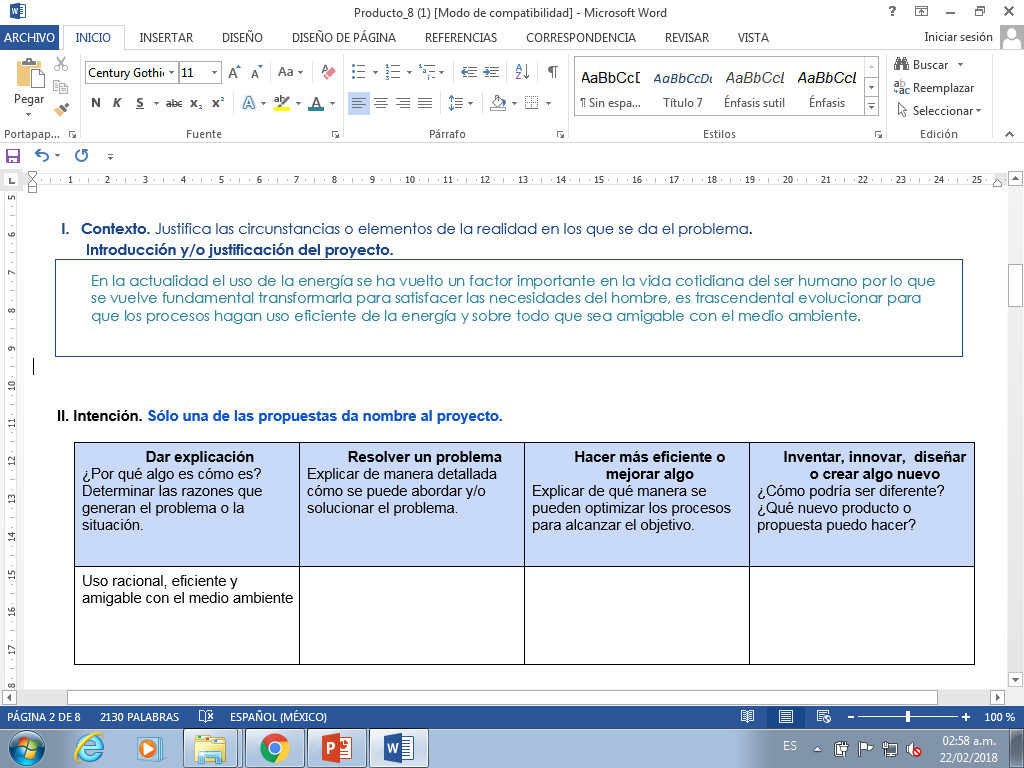 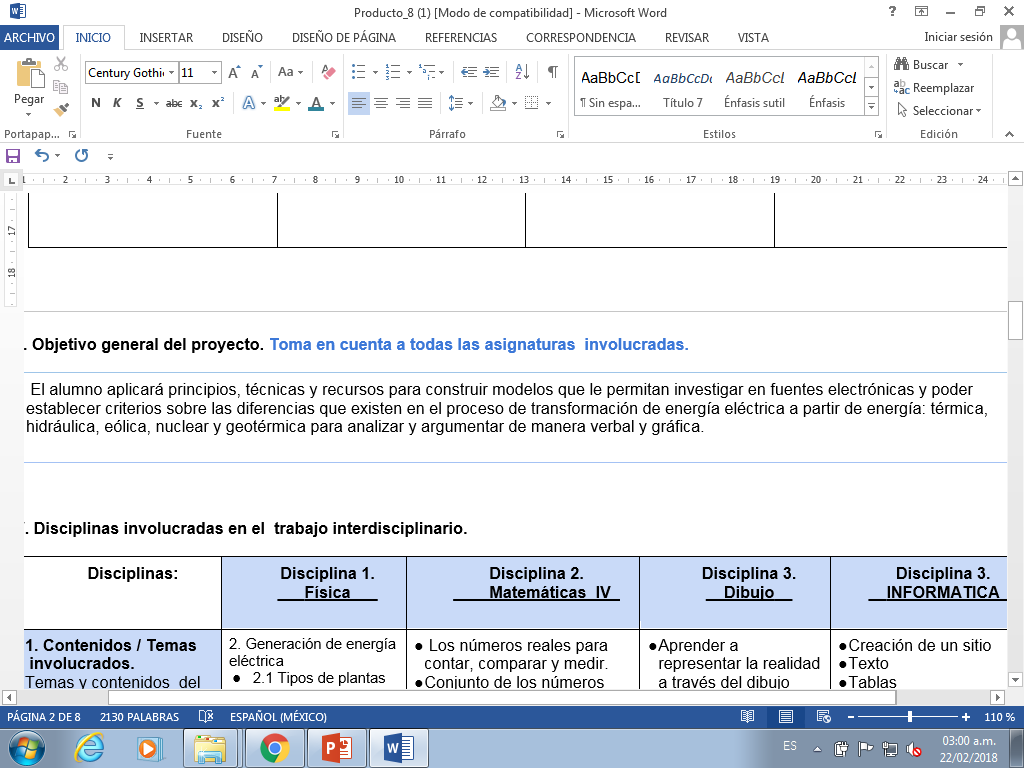 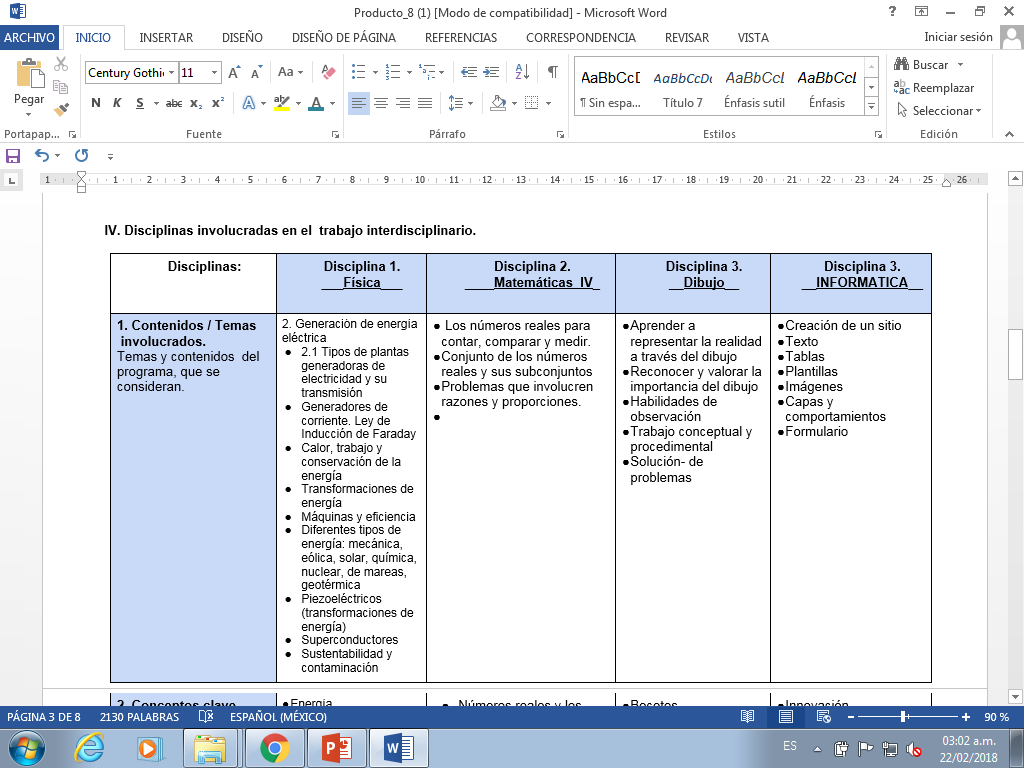 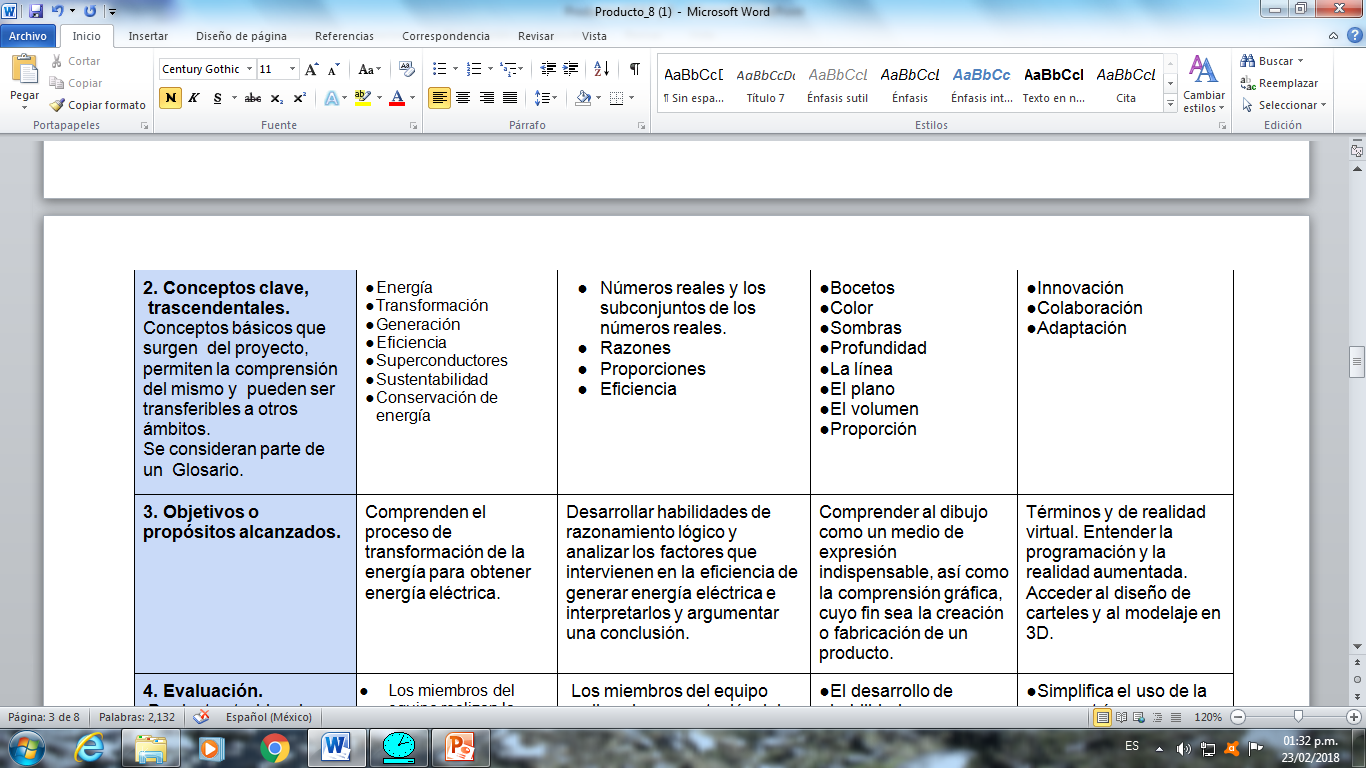 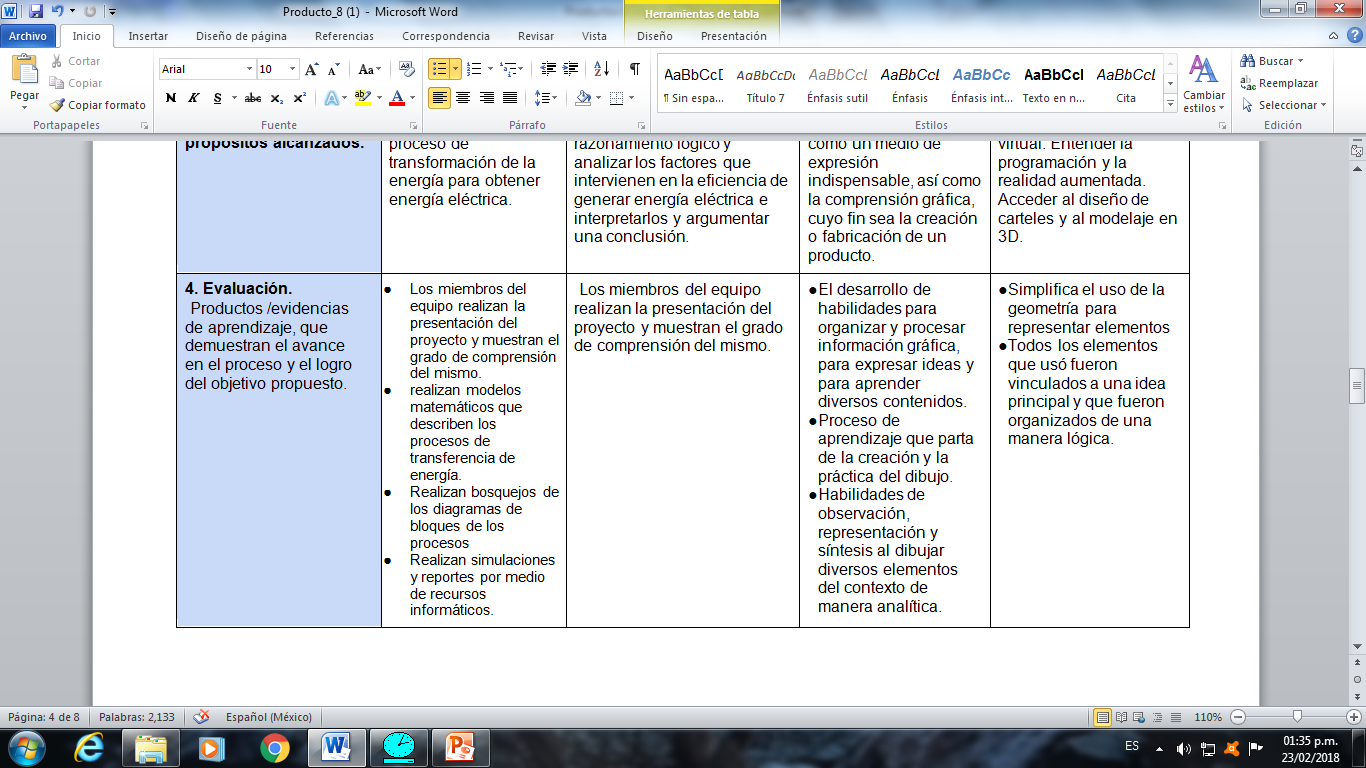 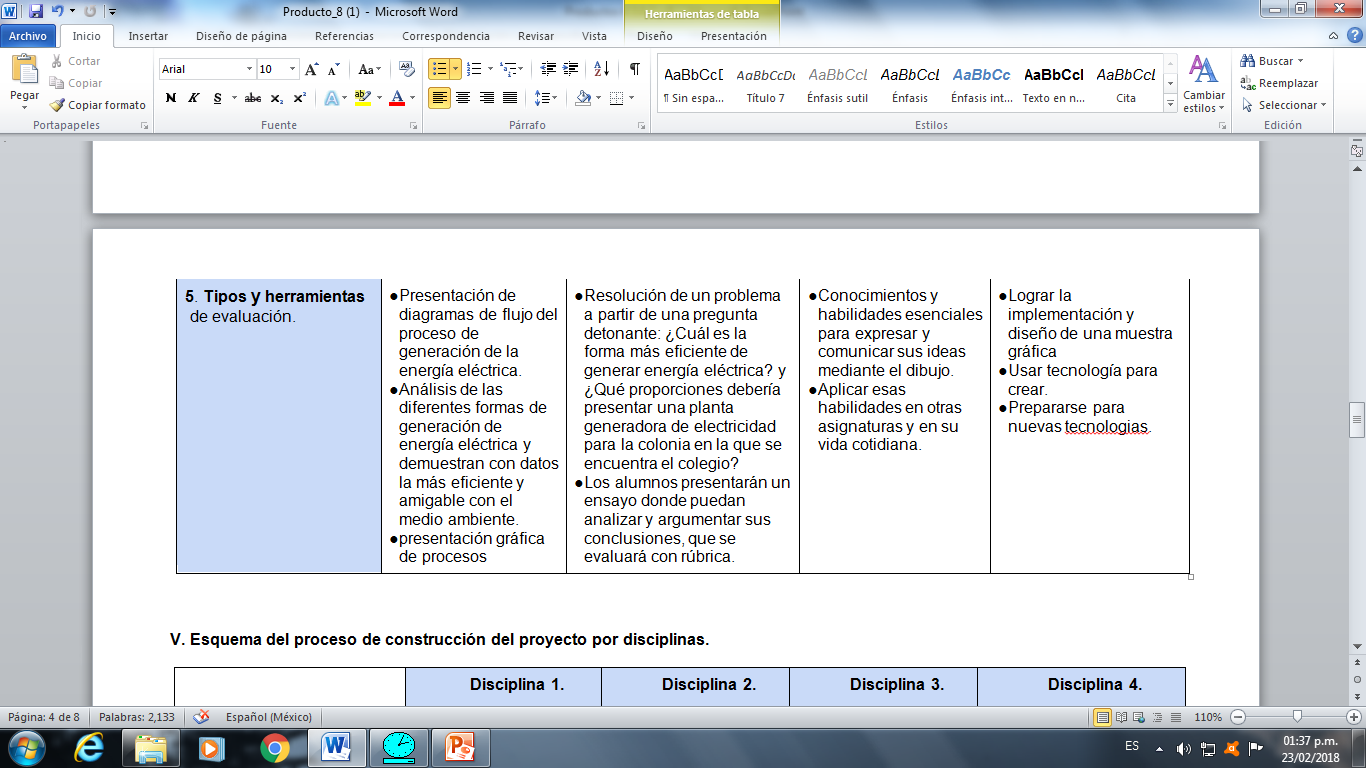 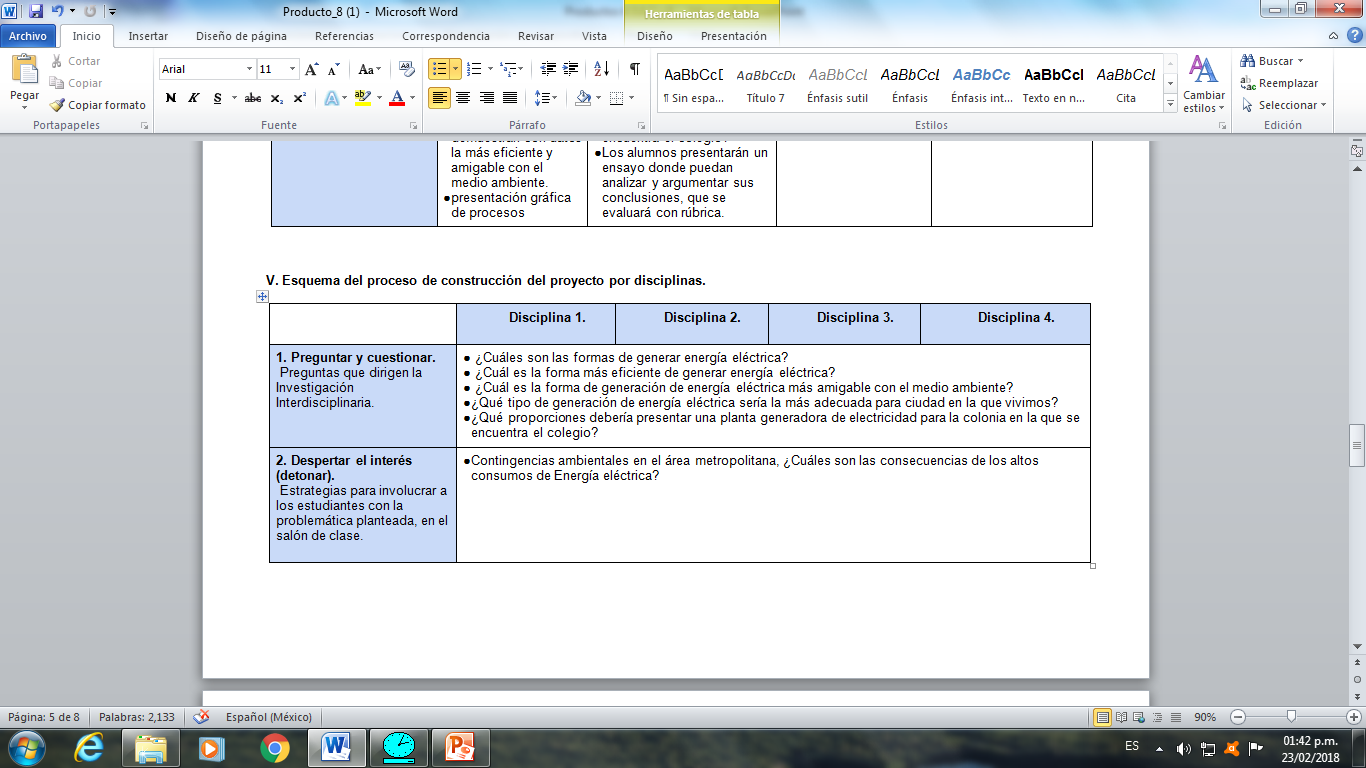 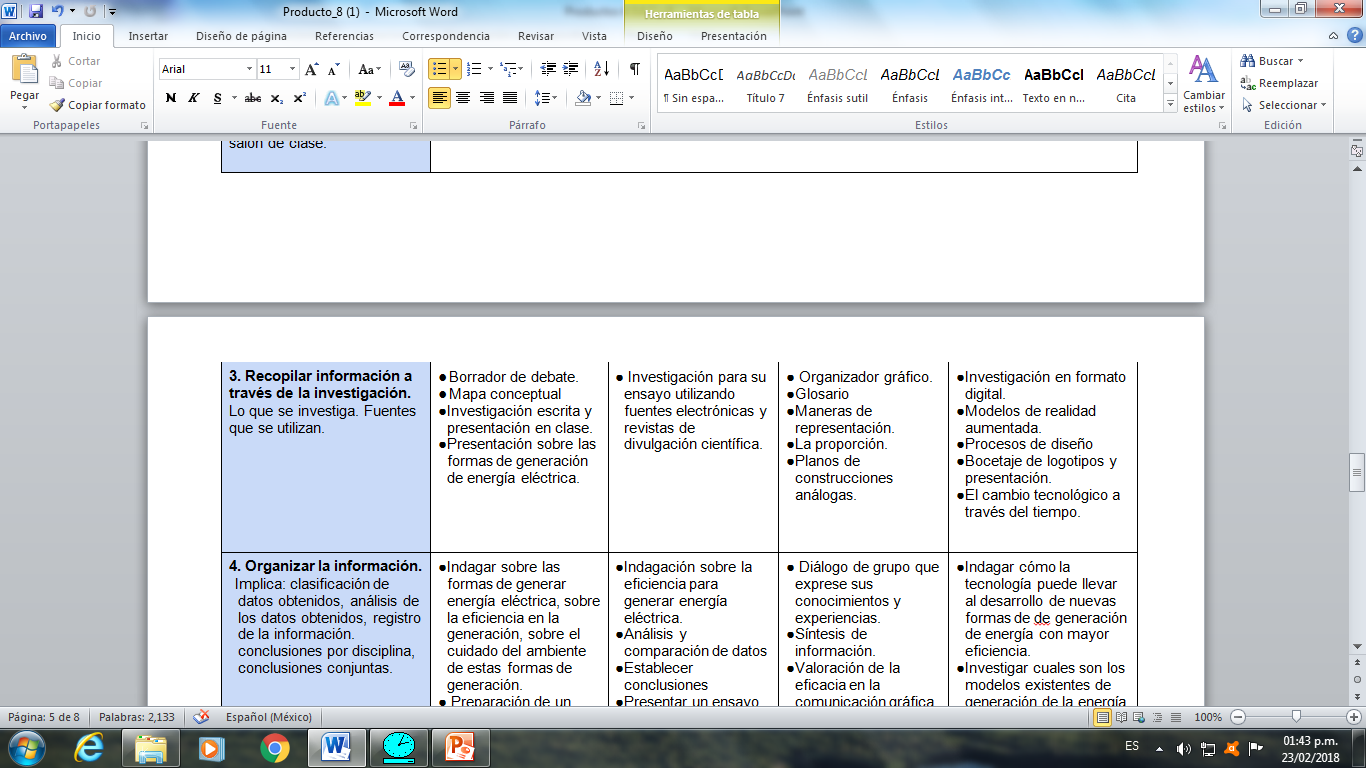 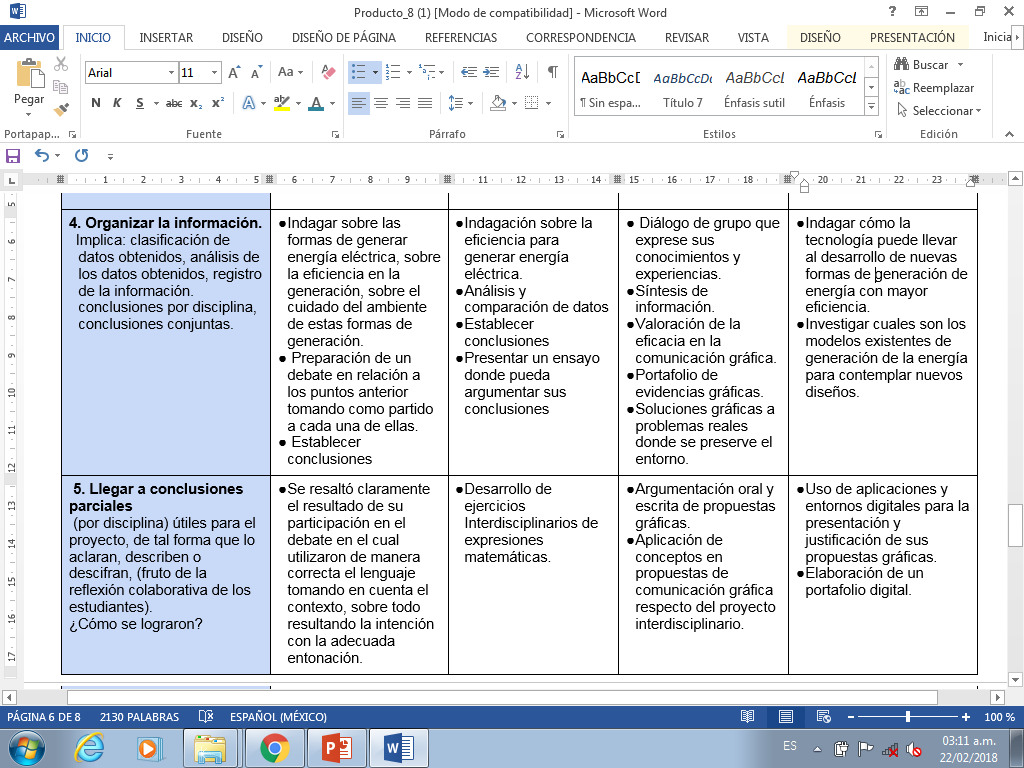 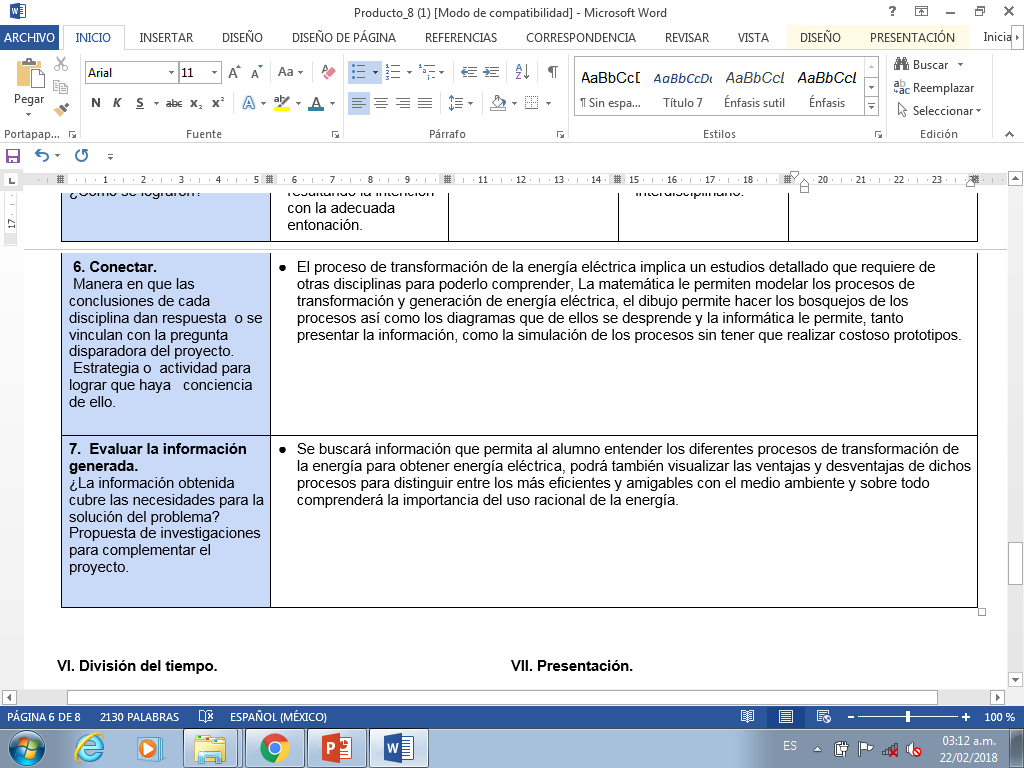 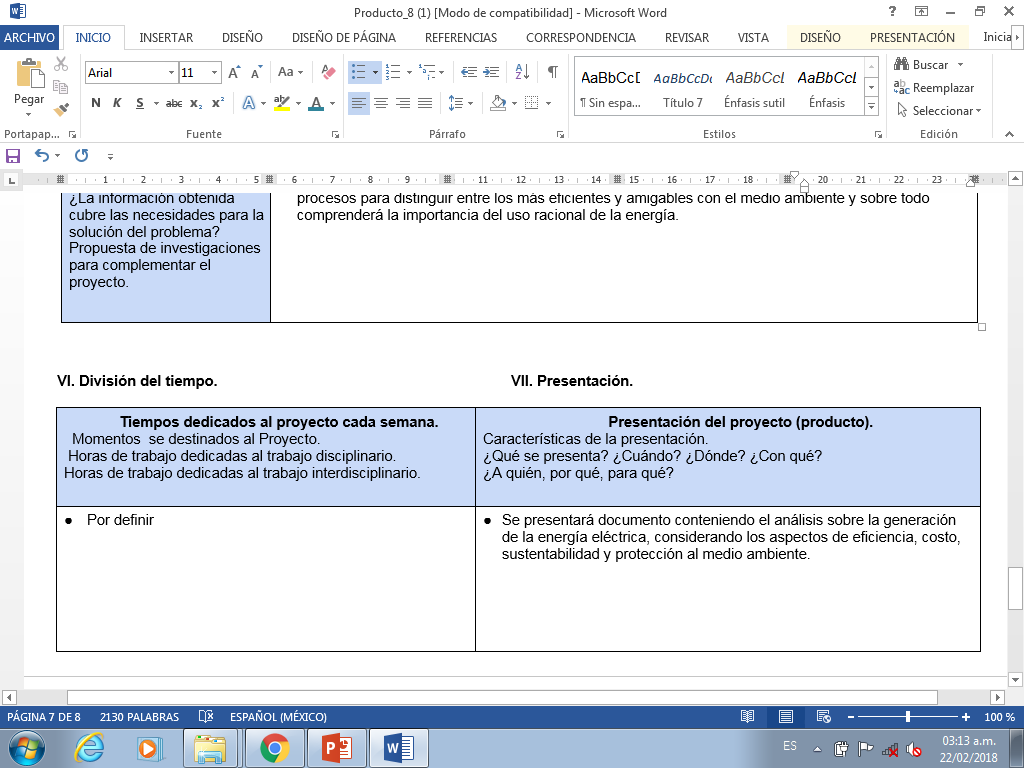 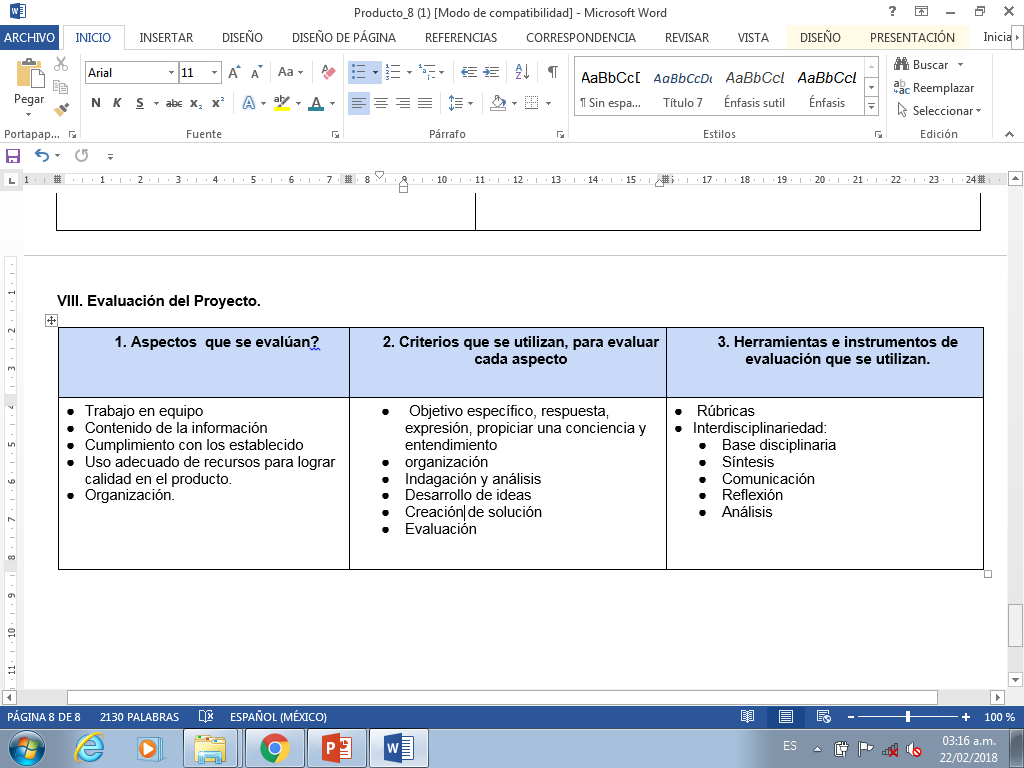 Fotos de reuniones de trabajo.
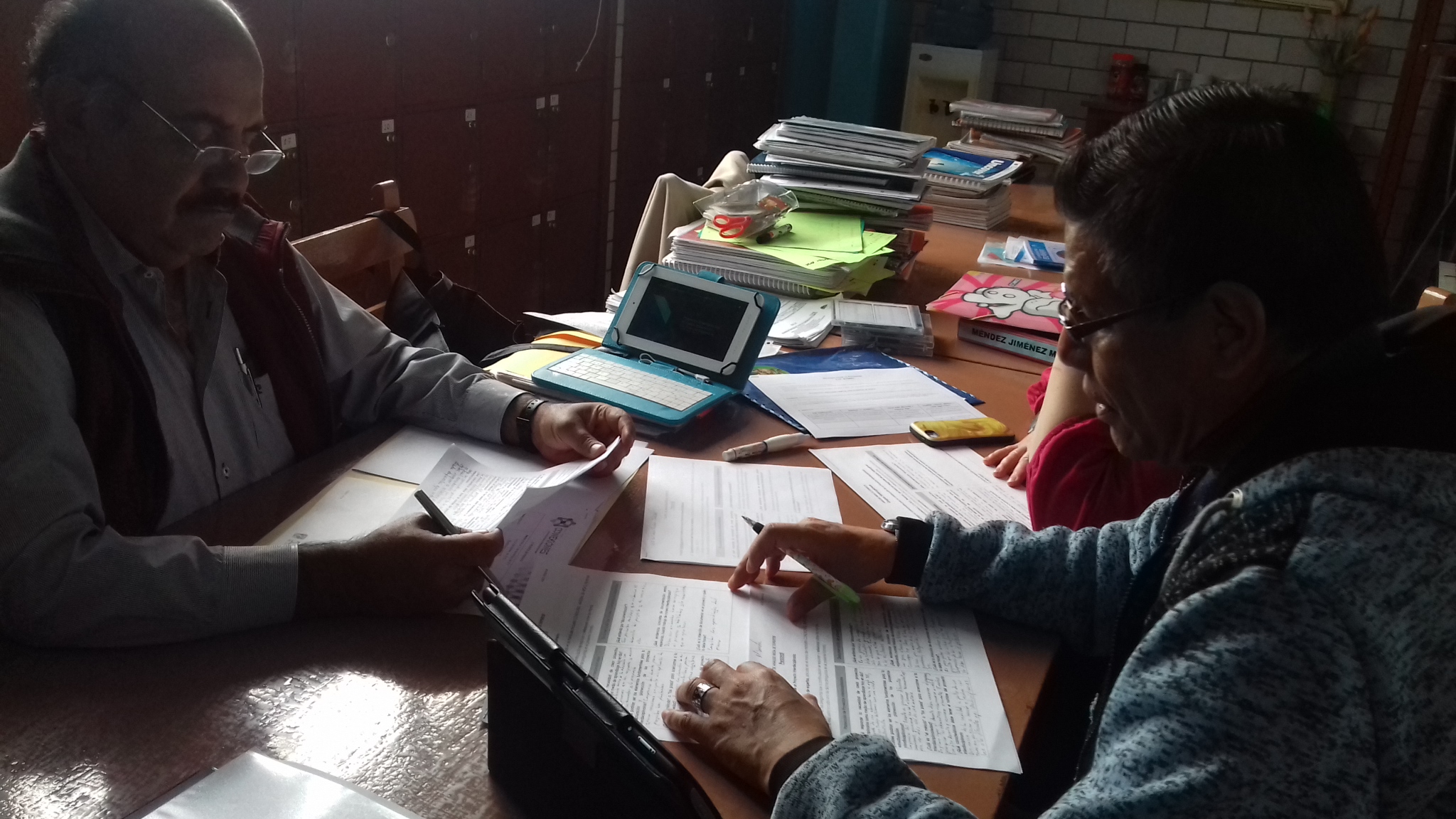 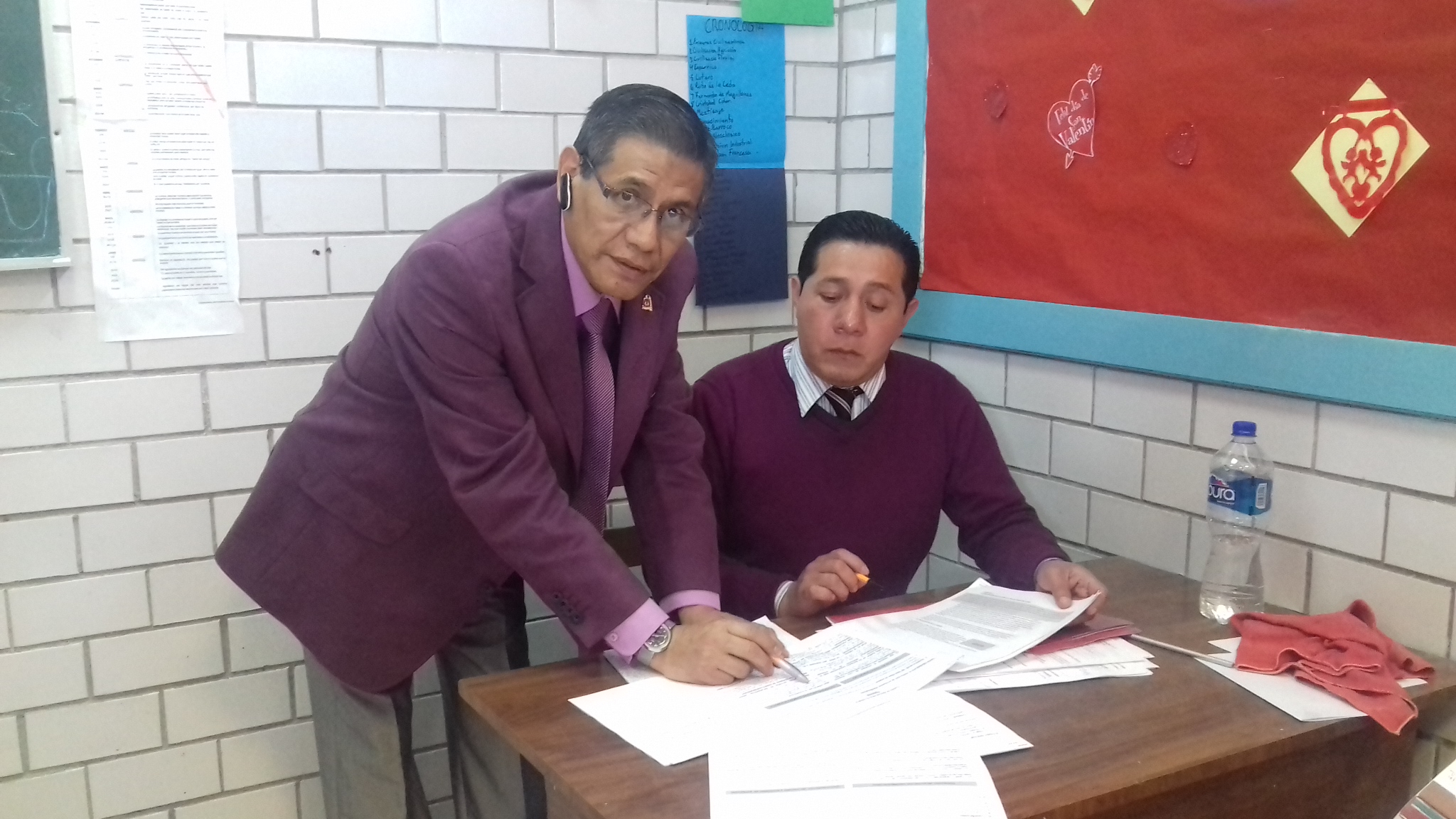 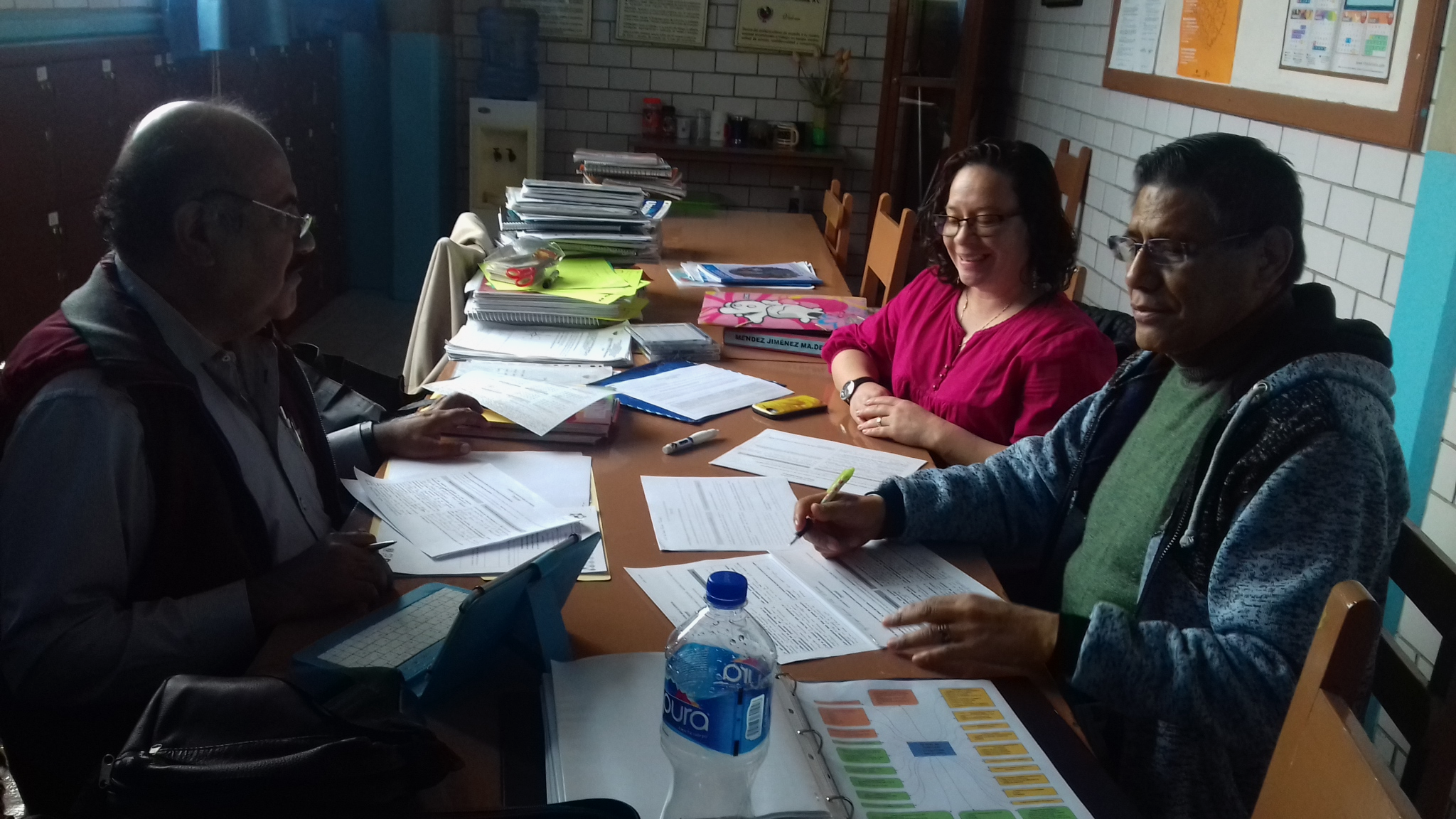 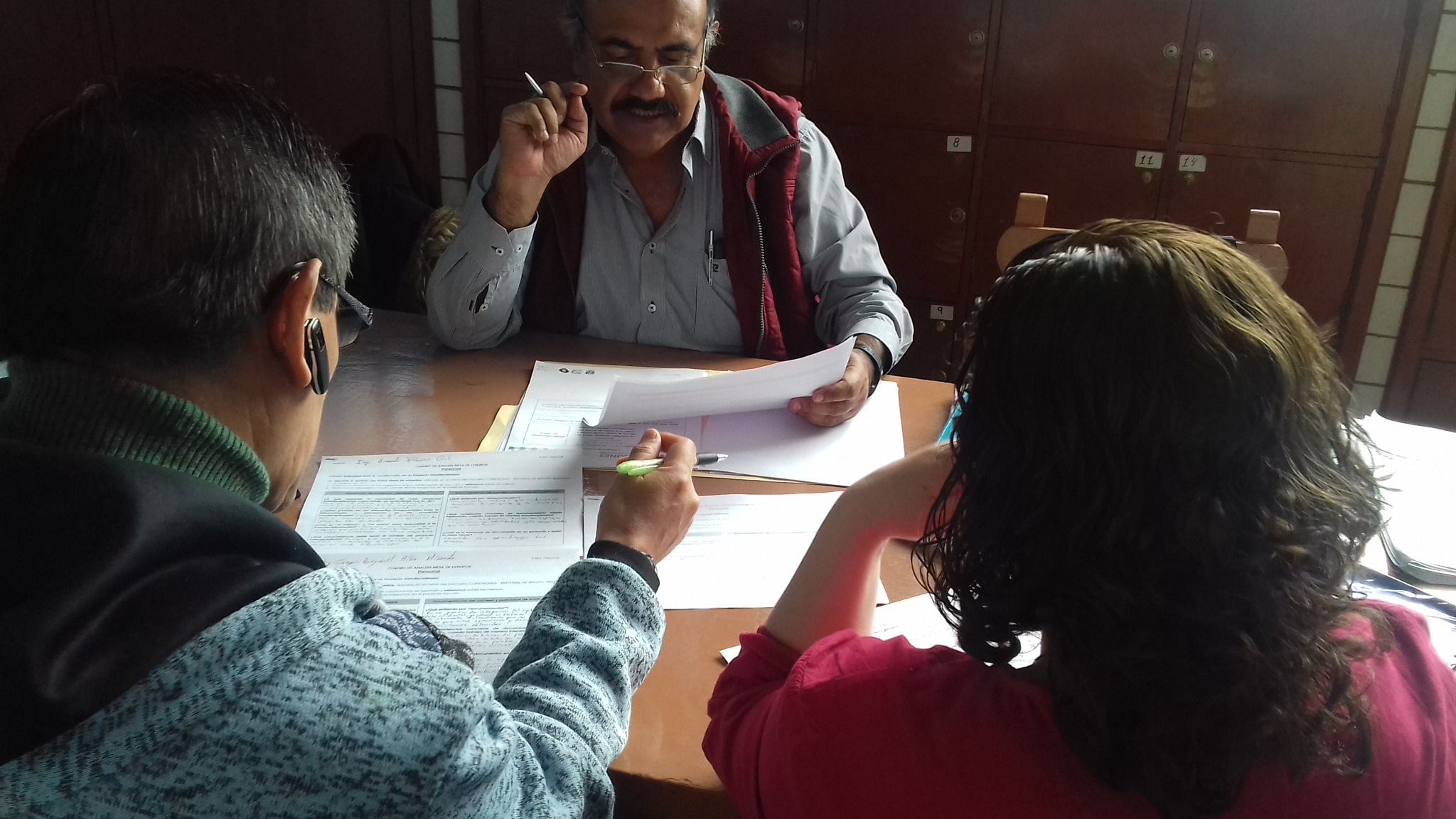 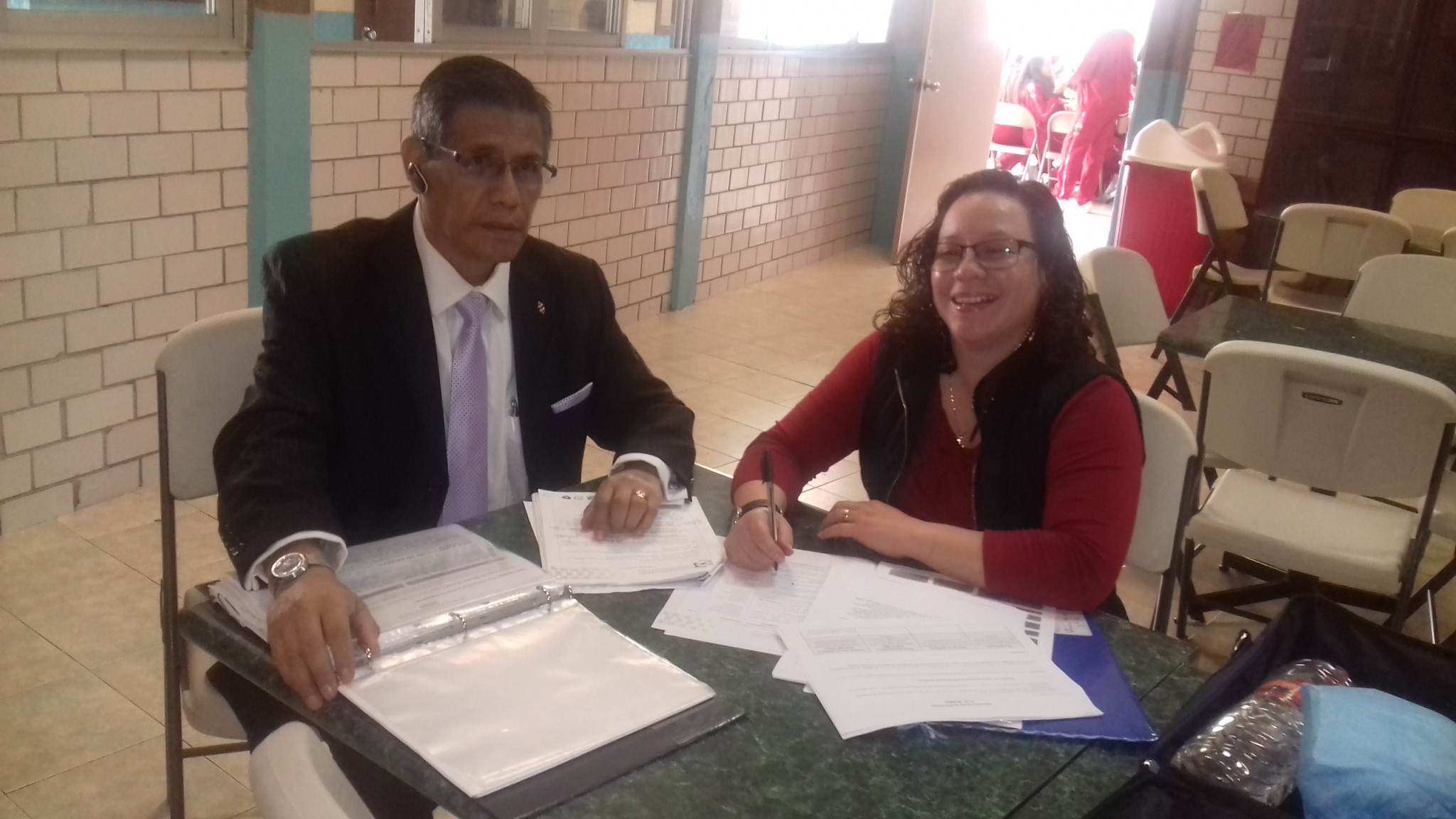 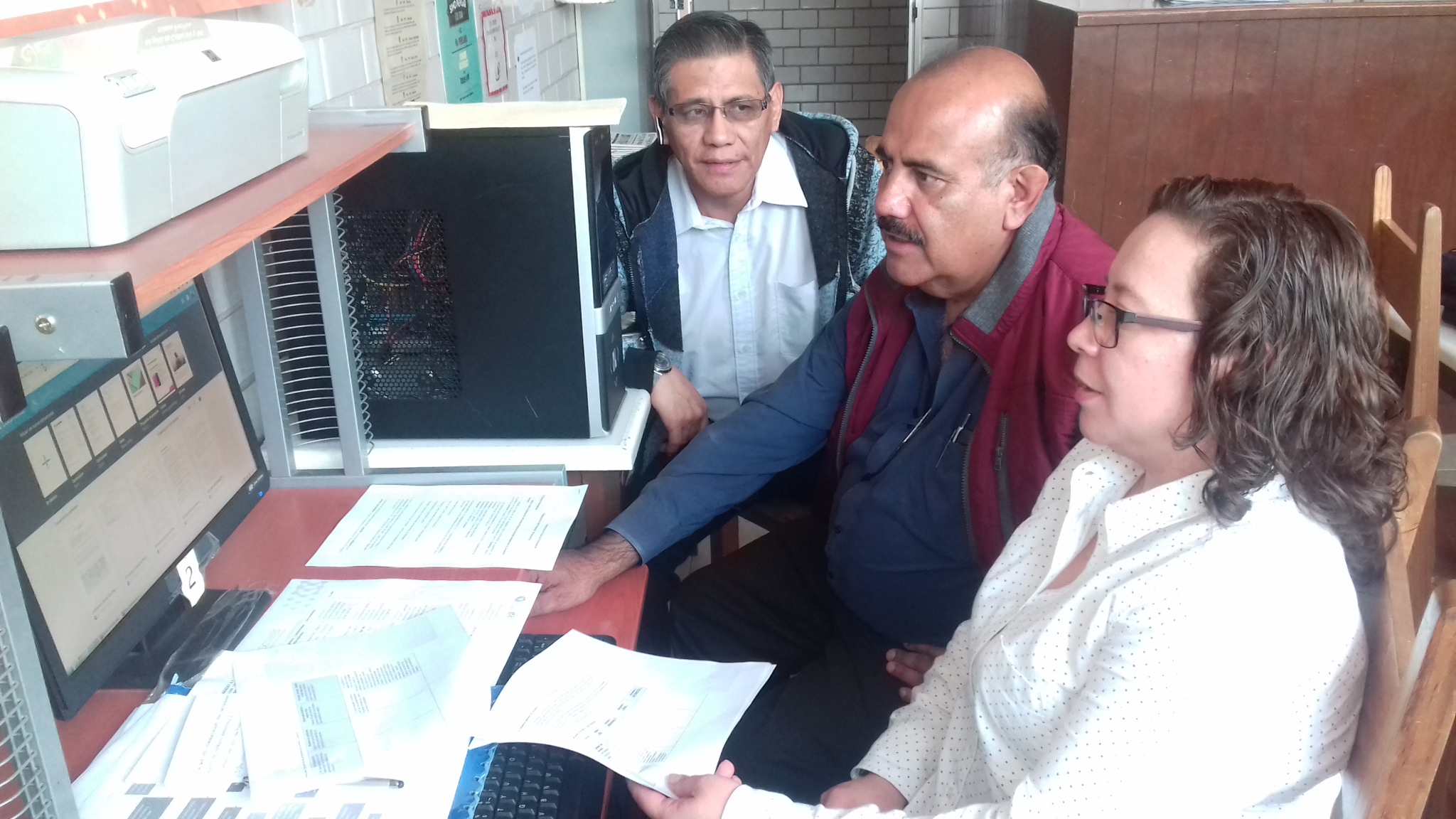 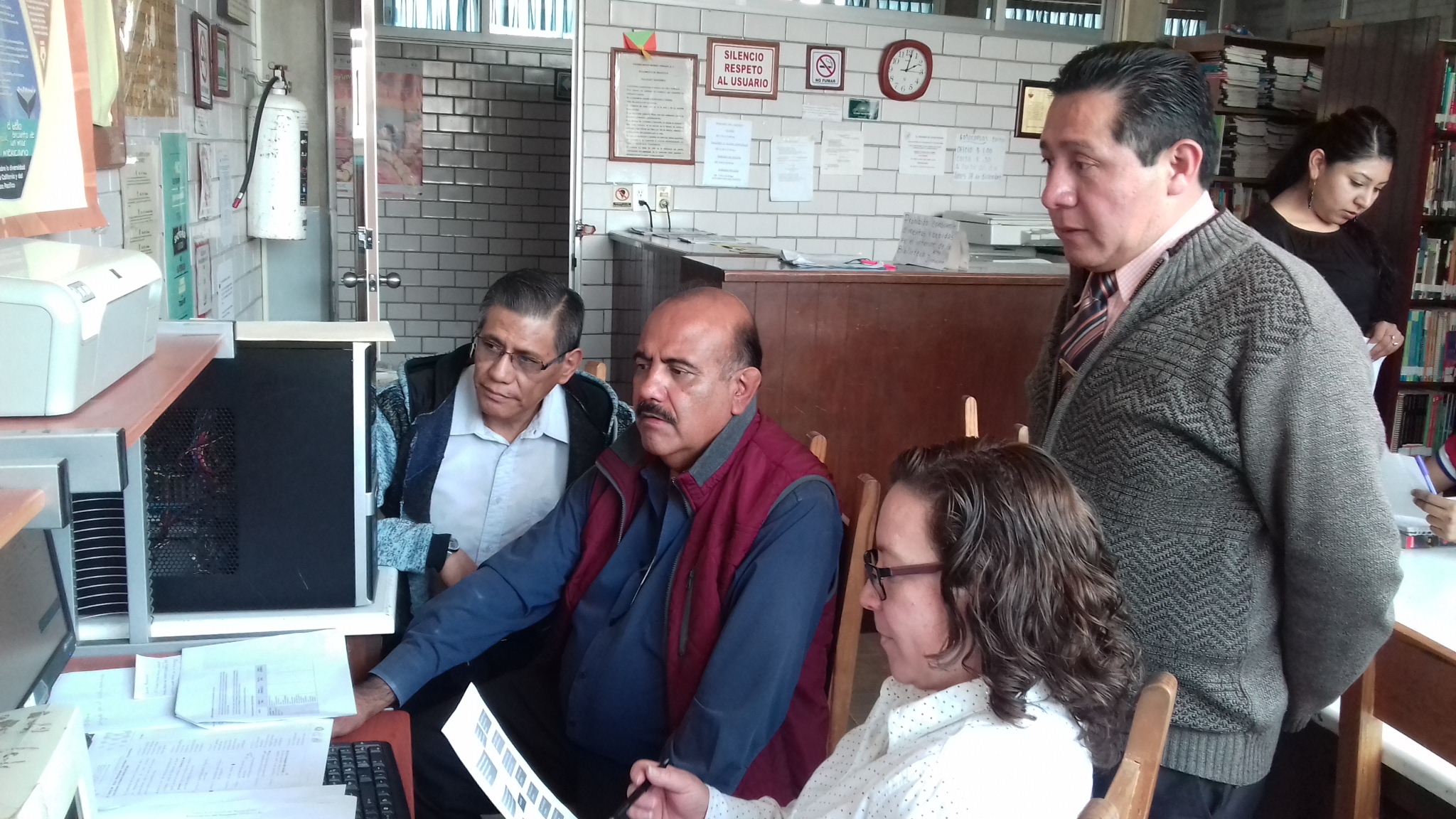 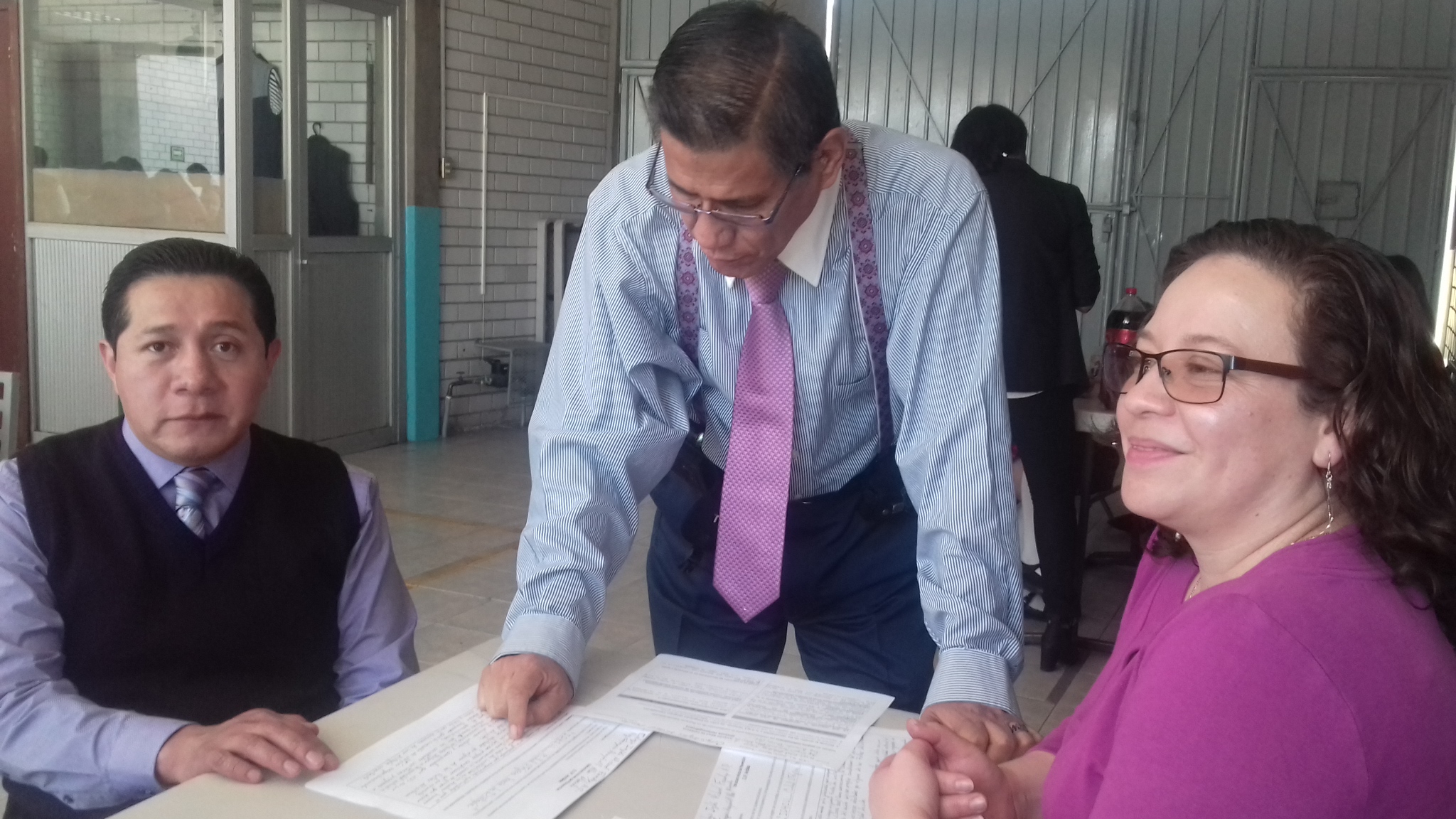 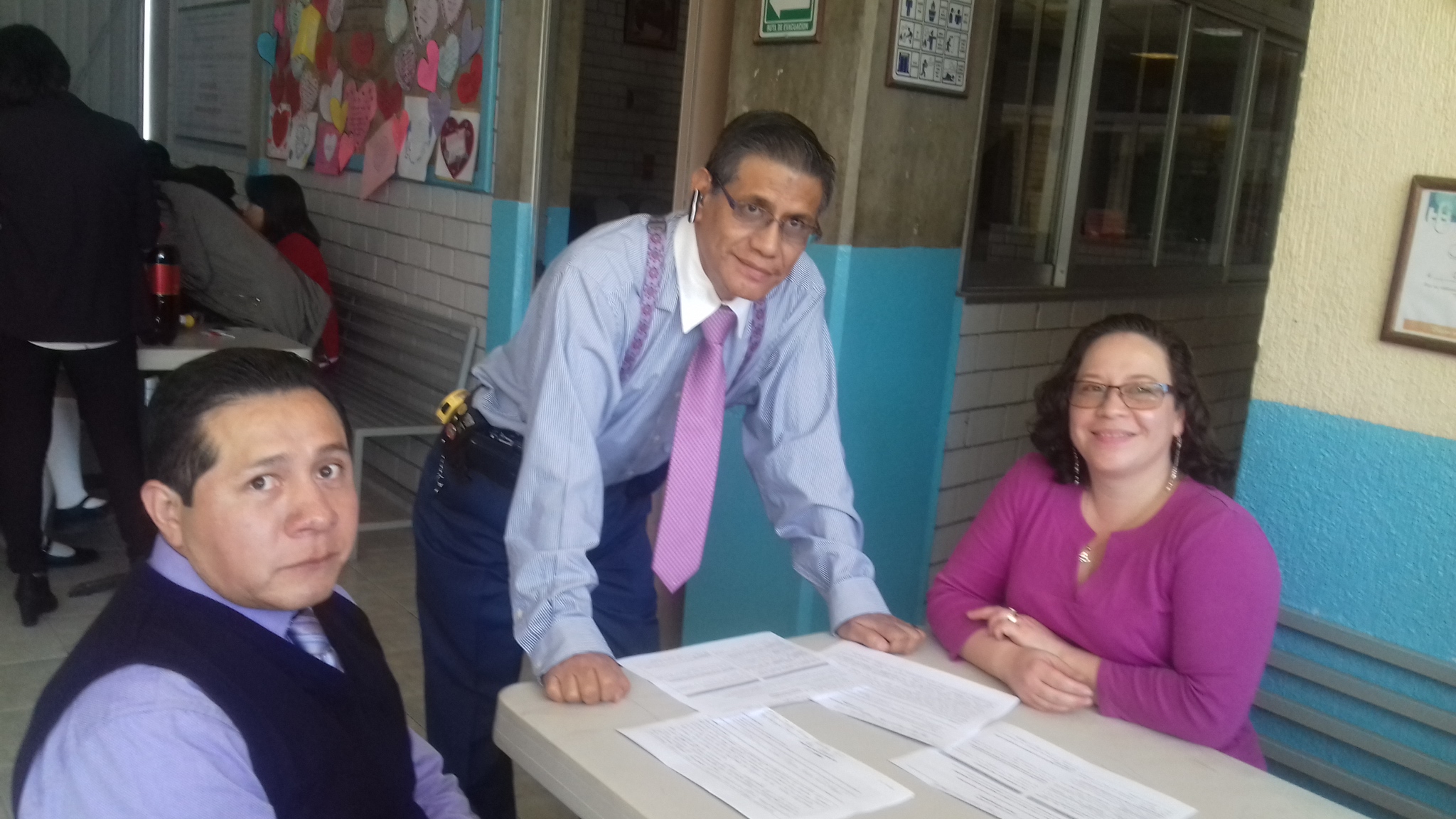 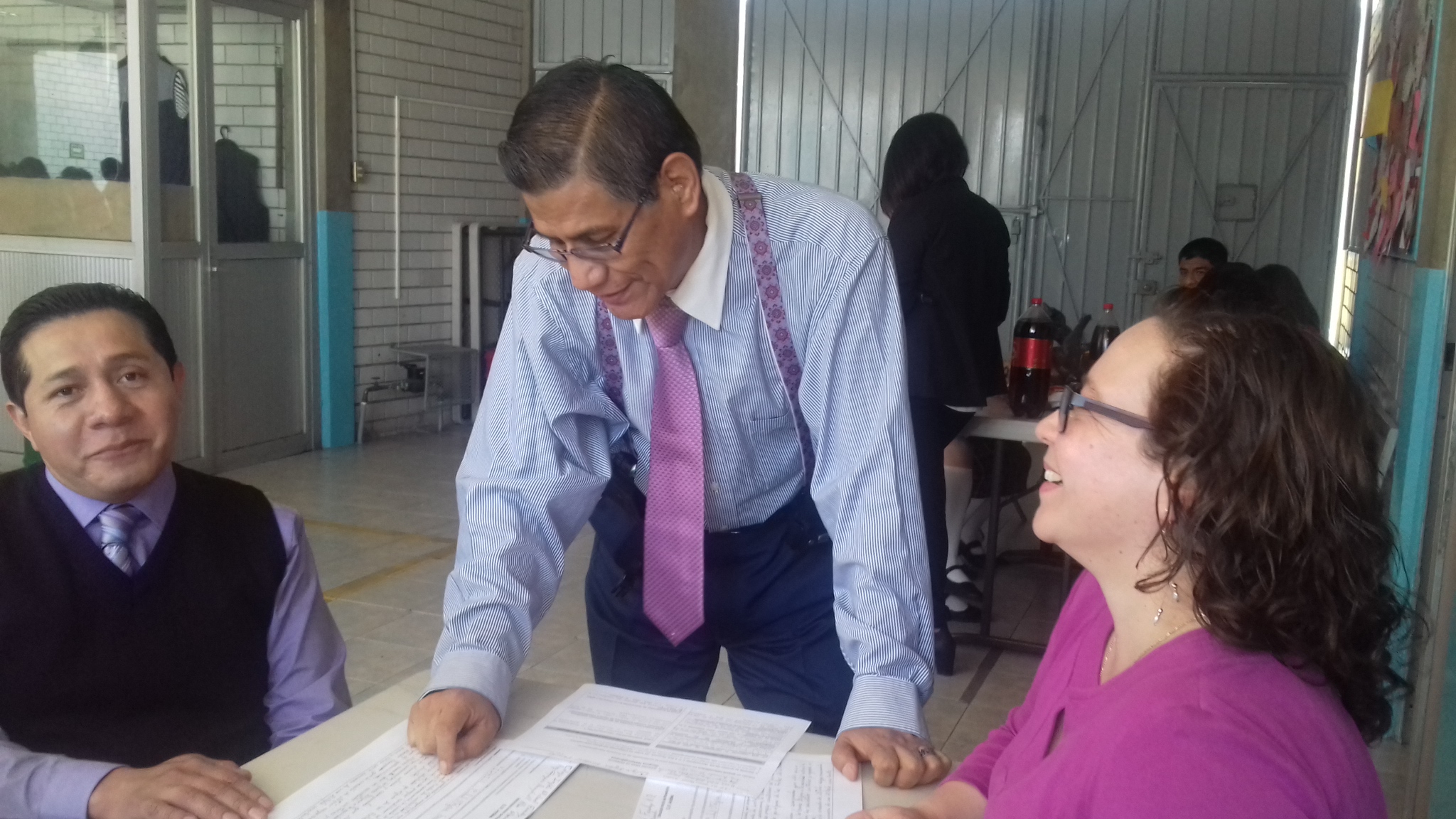 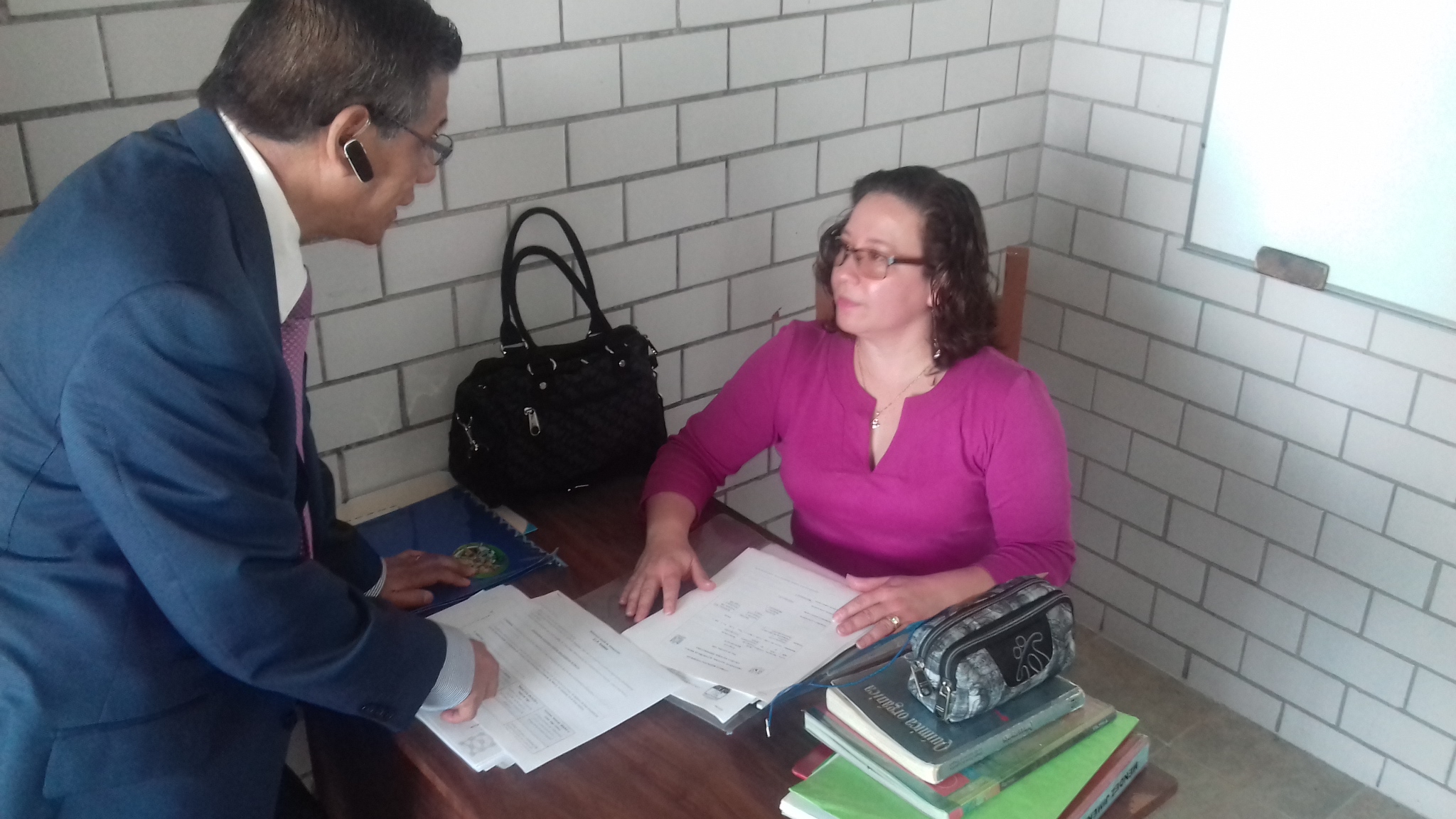 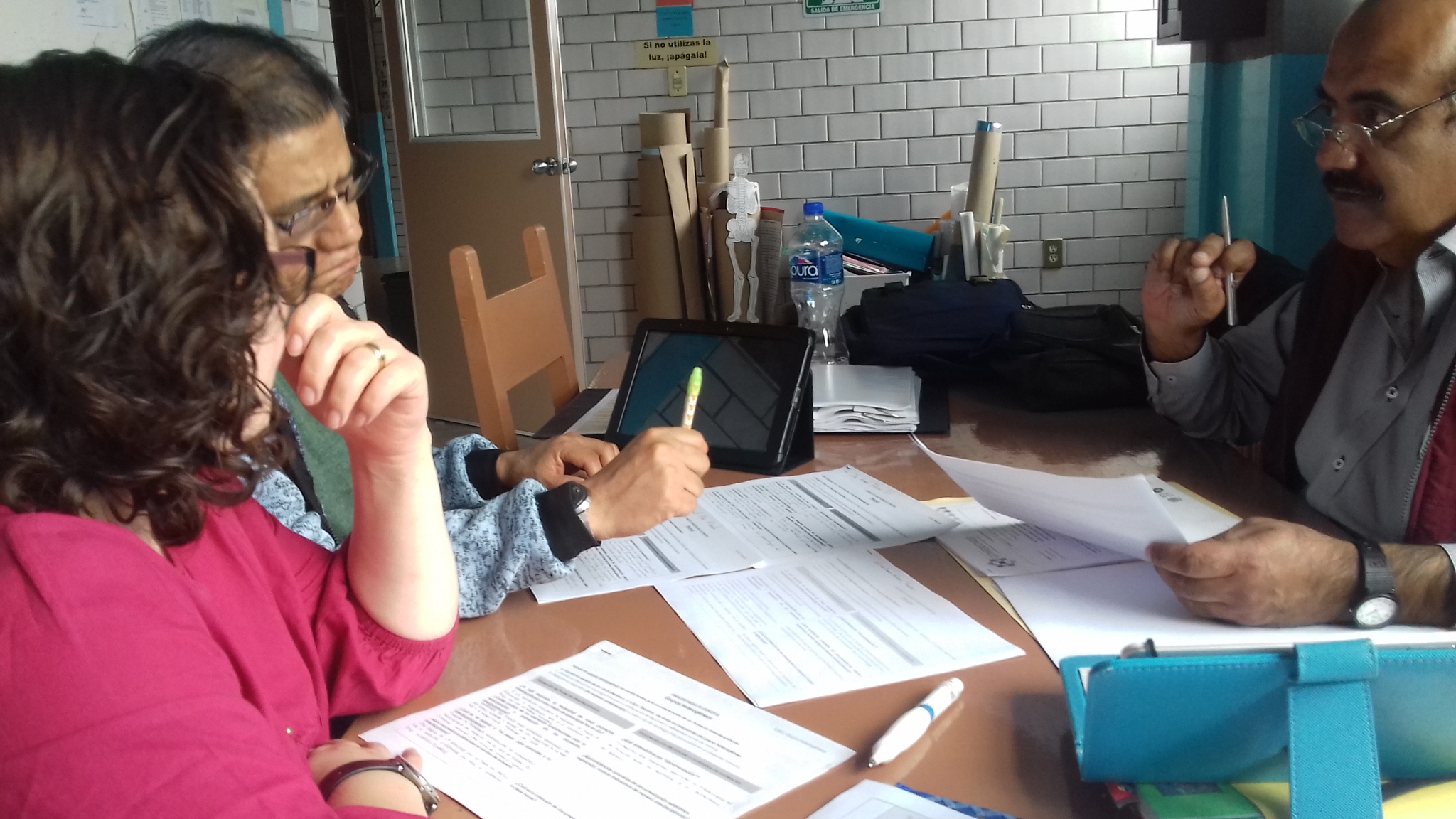